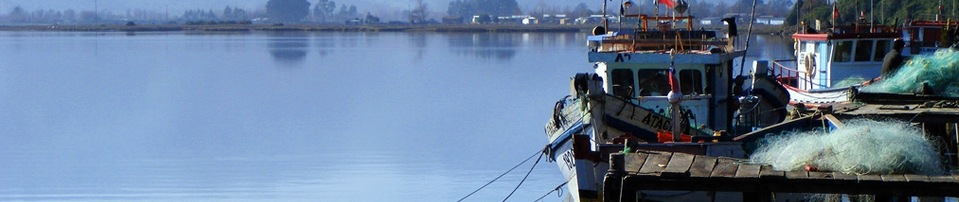 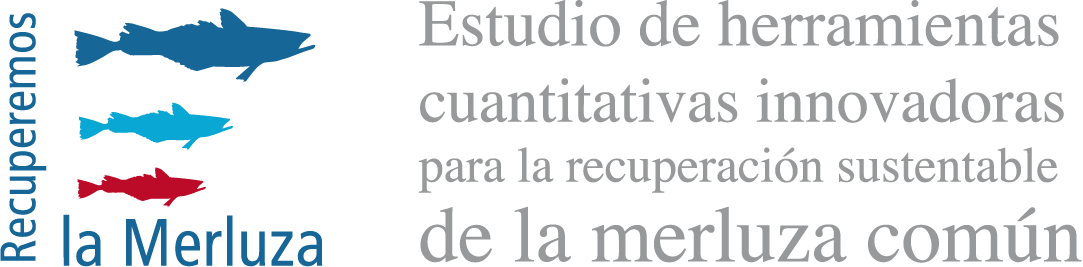 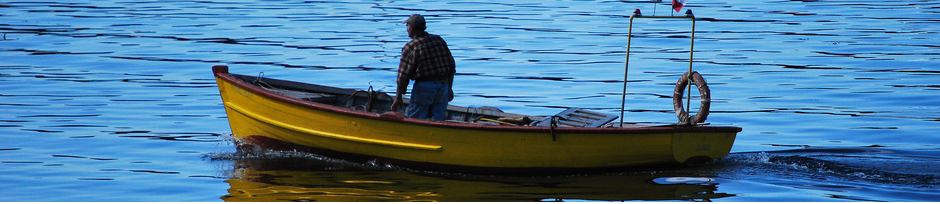 Quantitative tools for the sustainable recovery
of the hake (Merluccius Gayi Gayi)  in the Region
of Valparaiso, Chile
Mathematics of Bio-Economics (MABIES)
February 6, 2013 - Institut Henri Poincaré – Paris - France
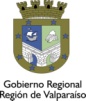 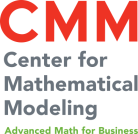 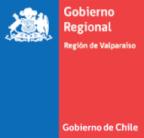 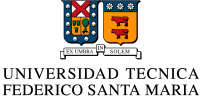 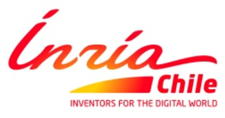 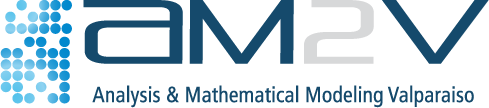 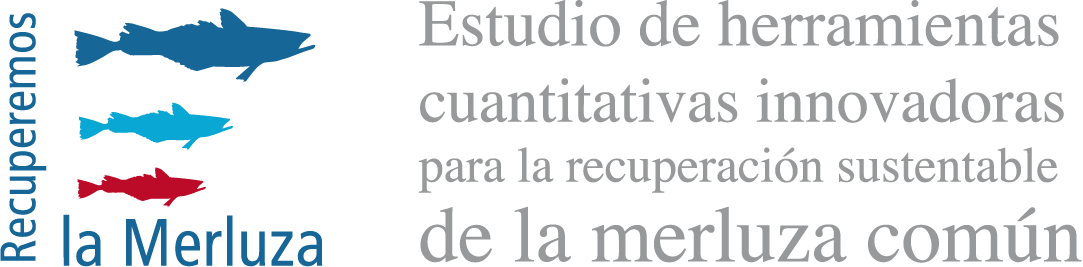 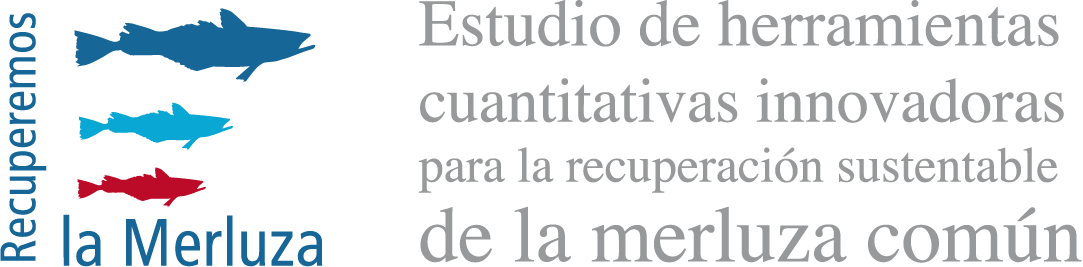 Project started at	August, 2011
Duration		1.5 year
Current Stage 	Online tool on final development stage
Project website	www.recuperemoslamerluza.cl
Financial support	Regional Government (GoRe) Valparaiso; Program for the Innovation & Competitiveness (FIC)
This project has been carried by a multidisciplinary team and has been leading by Department of Mathematics, Universidad Técnica Federico Santa María, Chile.
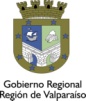 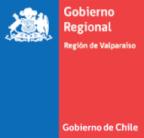 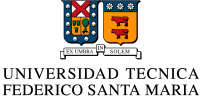 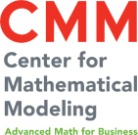 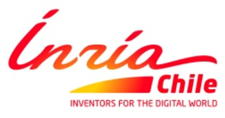 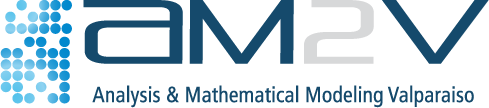 Research
Team
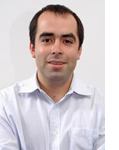 PEDRO
GAJARDO
HÉCTOR
RAMÍREZ
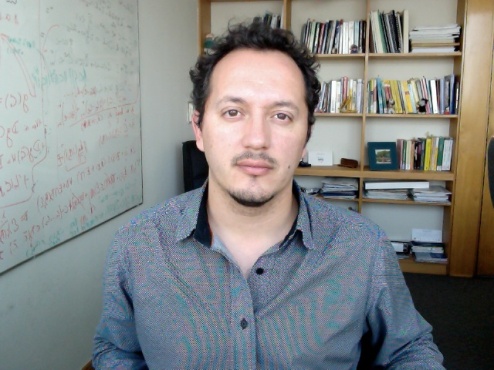 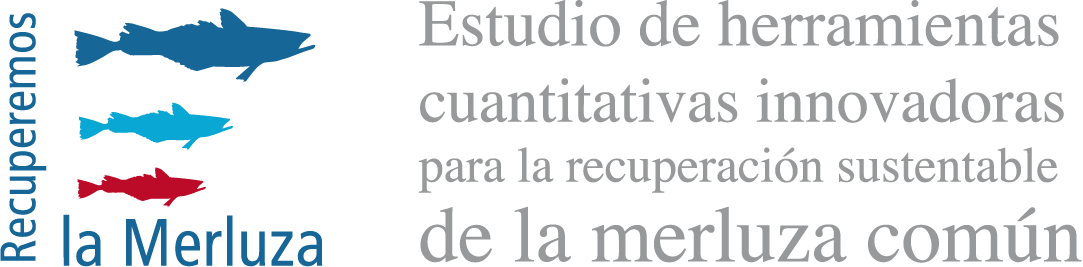 RESEARCHER ON
MATHEMATICAL
MODELLING

ADJOINT DIRECTOR
RESEARCHER ON
MATHEMATICAL
MODELLING

PROJECT DIRECTOR
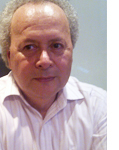 ALEJANDRO
ZULETA
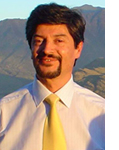 DARÍO
RIVAS
Multidisciplinary Group

Marine Biologists

Engineers

Applied Mathematicians

Expert on social behavior 

Journalist
RESEARCHER ON
FISHERIES STOCK
ASSESMENT
RESEARCHER ON 
FISHERIES
MANAGEMENT
RENZO
TASCHERI
MAXIMILIANO
OLIVARES
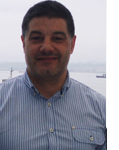 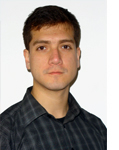 MATHEMATICAL
ENGINEERING
STUDENT
MARINE
BIOLOGIST
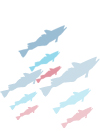 COLLABORATORS
GILDA MEDINA        |   JOURNALIST
HÉCTOR TRUJILLO   |   SOFTSYSTEMS ANALYSIS GROUP (VENEZUELA)
ANGGELO URSO      |   COMPUTER ENGINEERING
Hake
Fishery
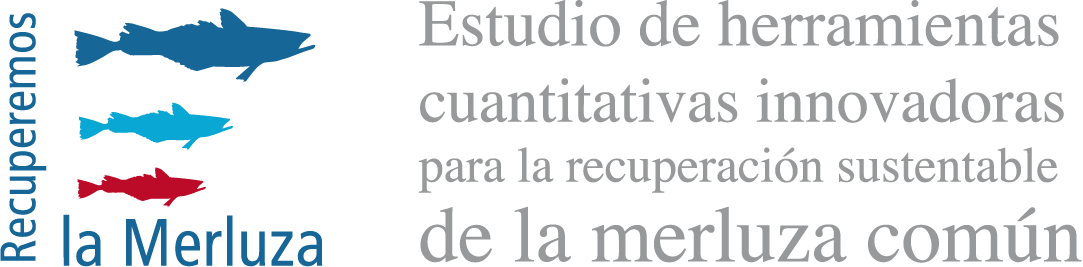 Oldest and most important demersal fishery  in Chile

Main fishery resource of the Region of Valparaiso
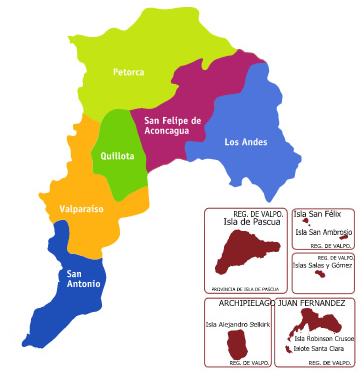 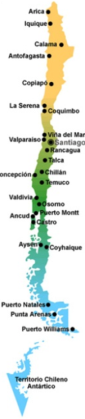 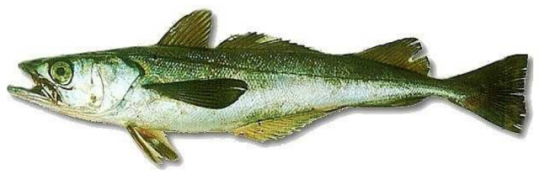 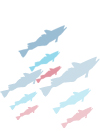 Hake
Fishery
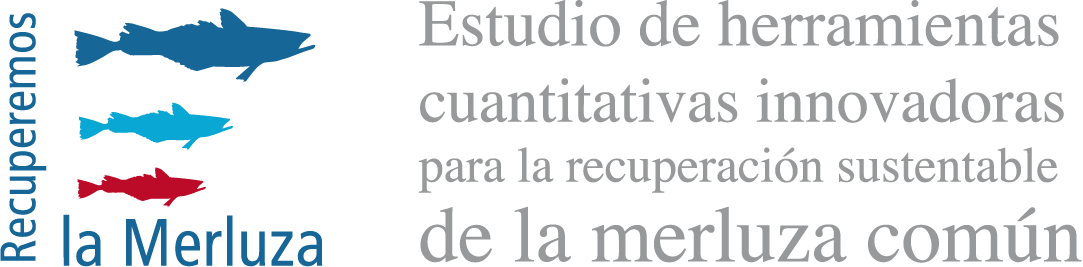 In the last decade, the South Pacific Hake's (Merluccius Gayi Gayi) fishery has been very damaged
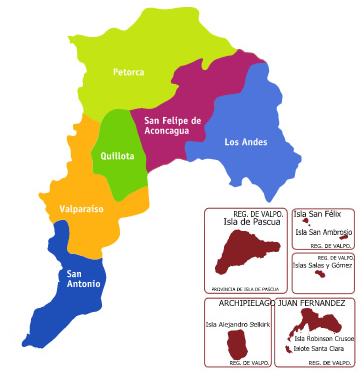 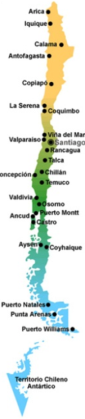 SOME DISCUSSED EXPLAINATIONS
OVEREXPLOITATION
APPARITION OF 
NEW PREDATORS
GIANT
SQUID
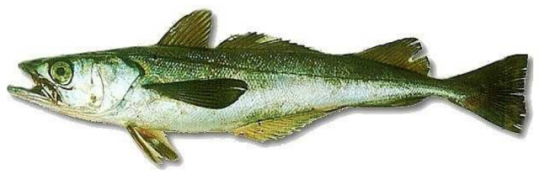 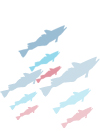 Hake
Fishery
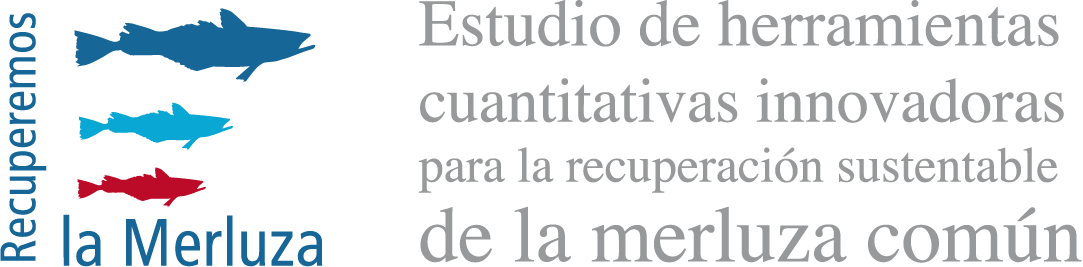 This situation has led to a reduction of landings and, consequently, to a reduction of the artisan fleet in the Region of Valparaiso (Chile)
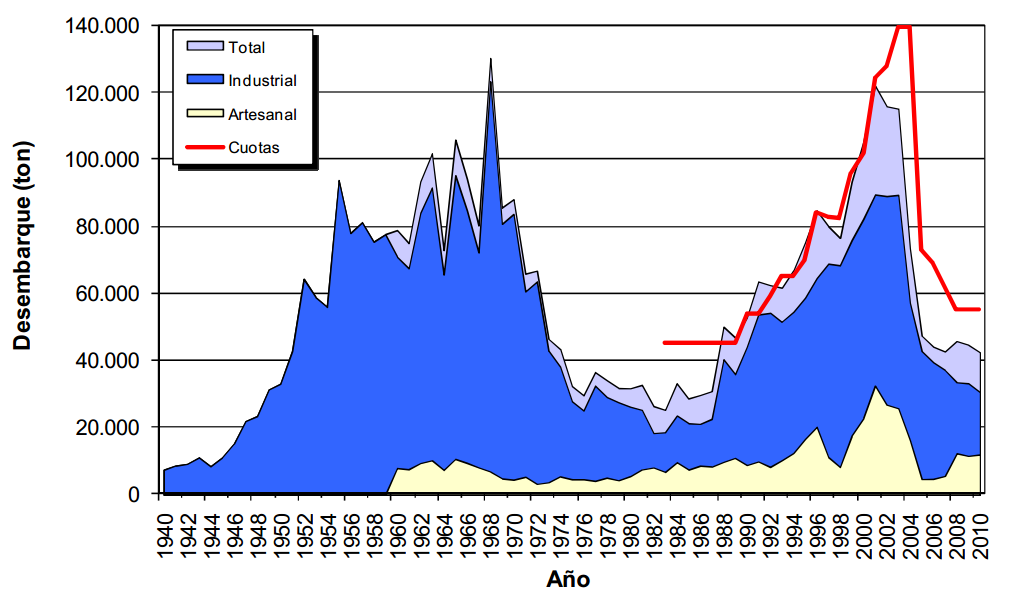 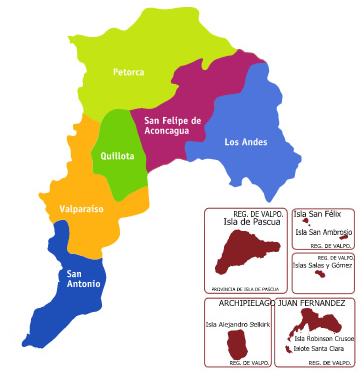 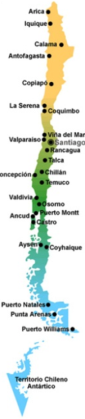 Landings (tonnes) of hake. The red line shows the annual global catch quota established and approved by the CNP since 1992.
	
	Source:  Technical Report (R.Pesq.) N°117/2011
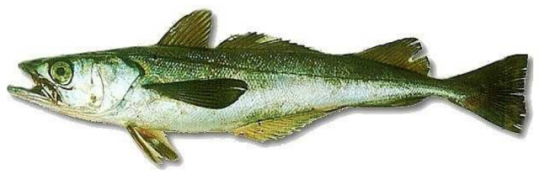 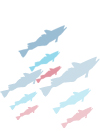 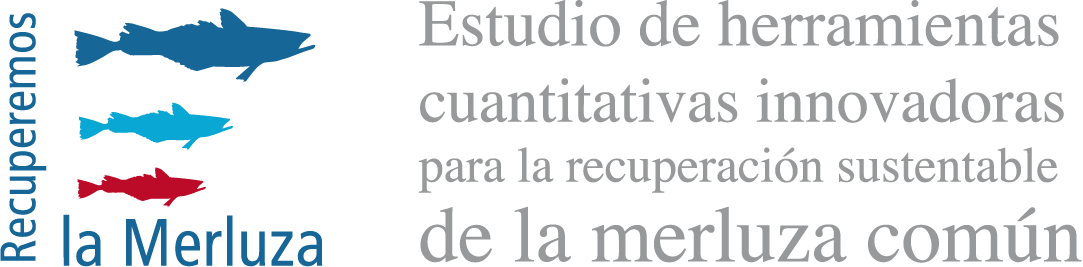 The aim of this project is to provide quantitative tools to propose recovery strategies for this fishery
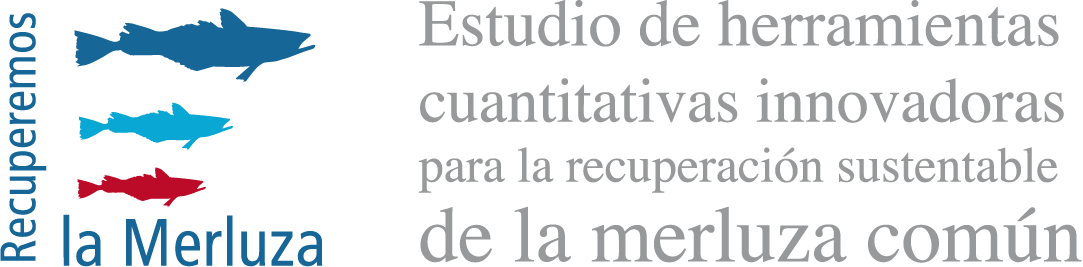 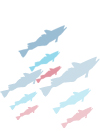 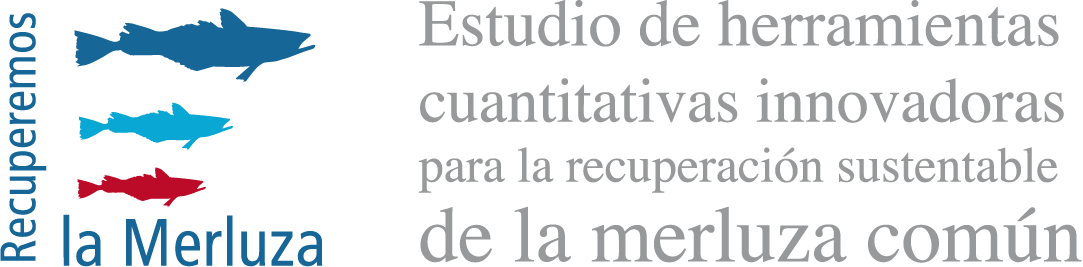 Stakeholders
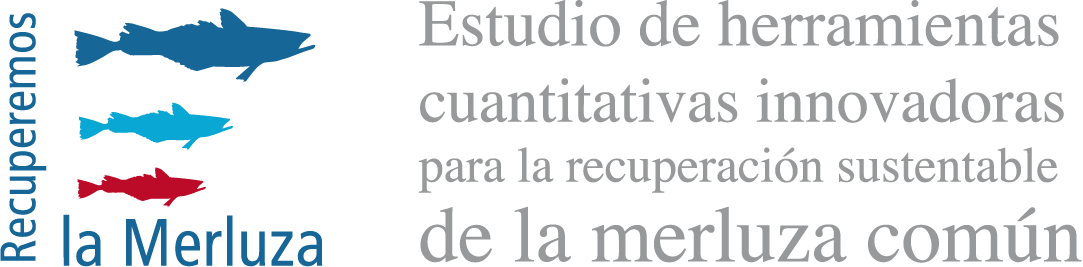 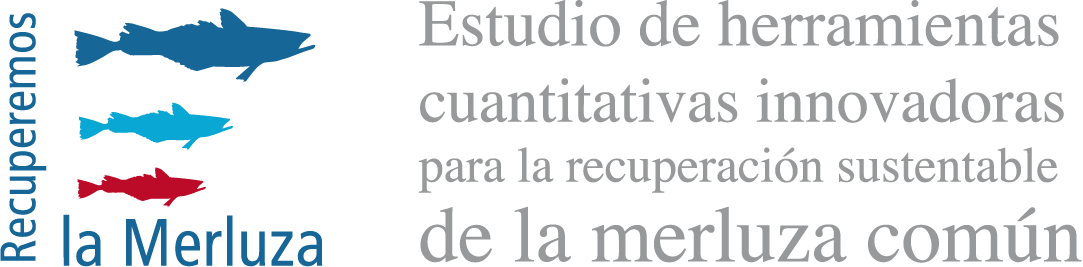 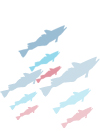 Stakeholders
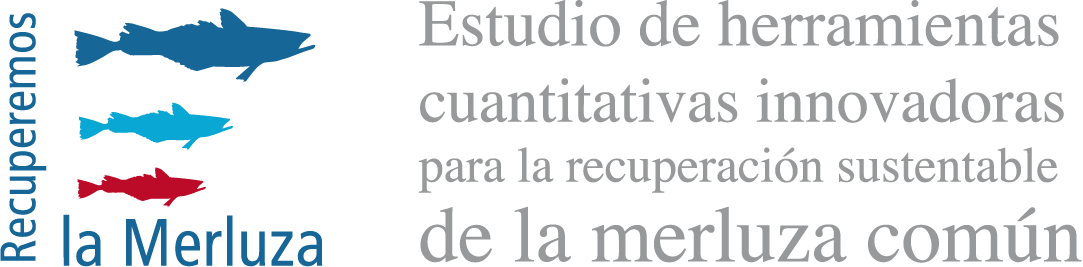 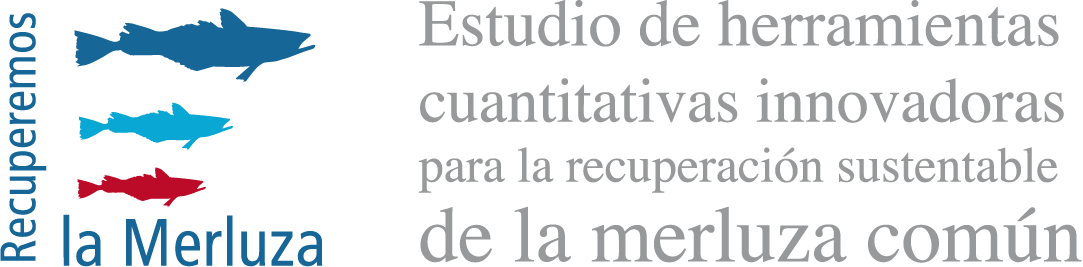 Yields
Landings / catches
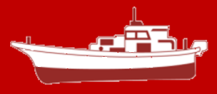 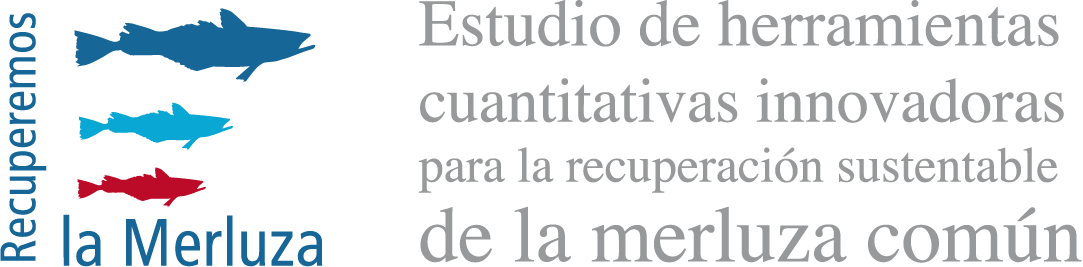 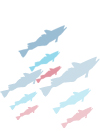 Stakeholders
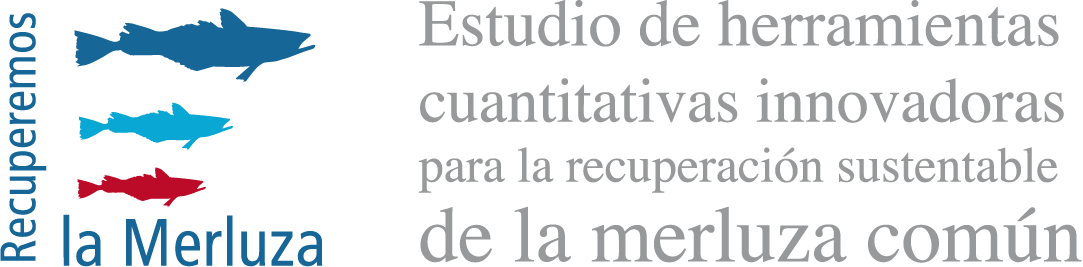 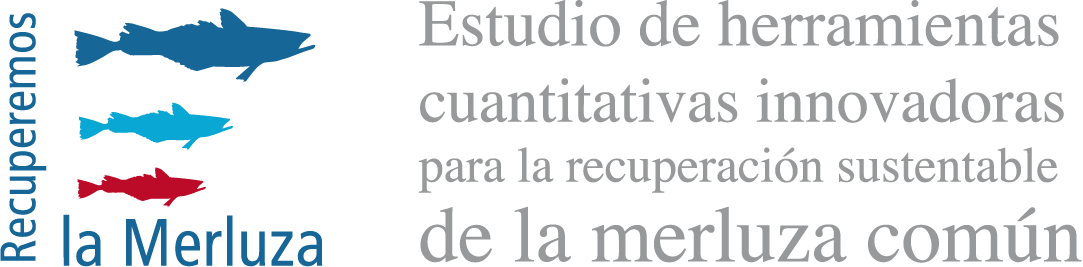 Yields
SSB Spawning
	Stock Biomass
Landings / catches
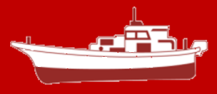 Prevention
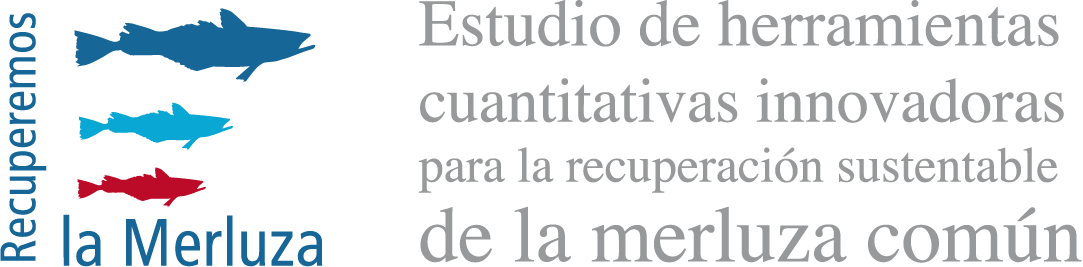 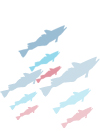 Stakeholders
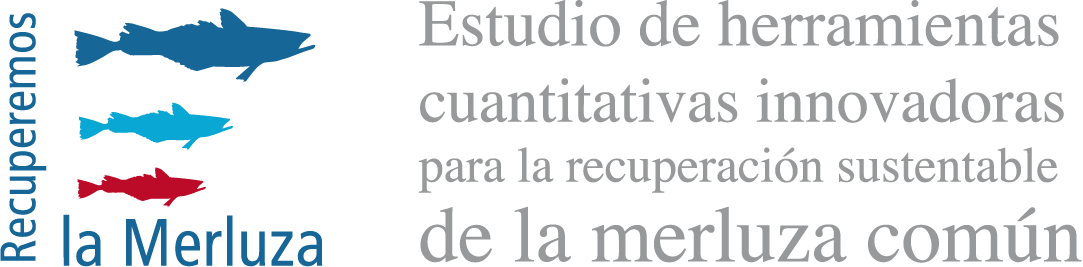 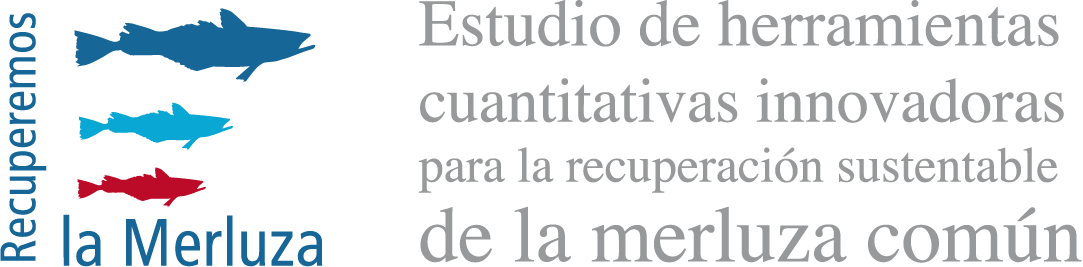 Yields
SSB Spawning
	Stock Biomass
Landings / catches
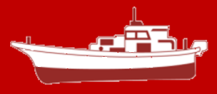 Prevention
Level of yields required by the local community
Social
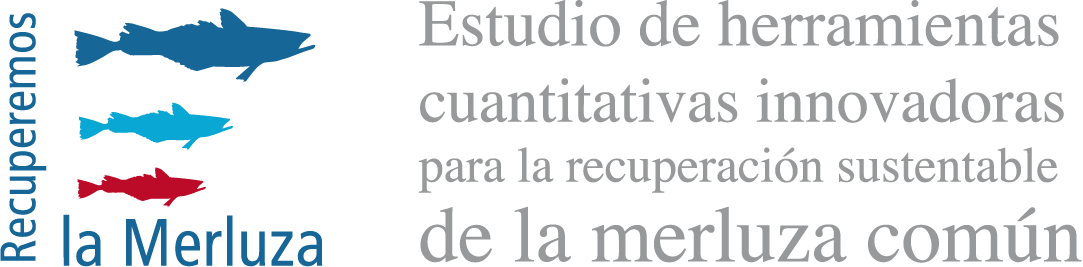 Requirement
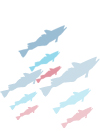 Stakeholders
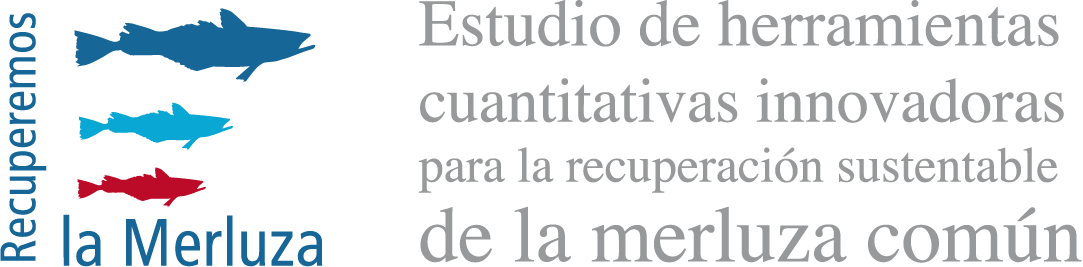 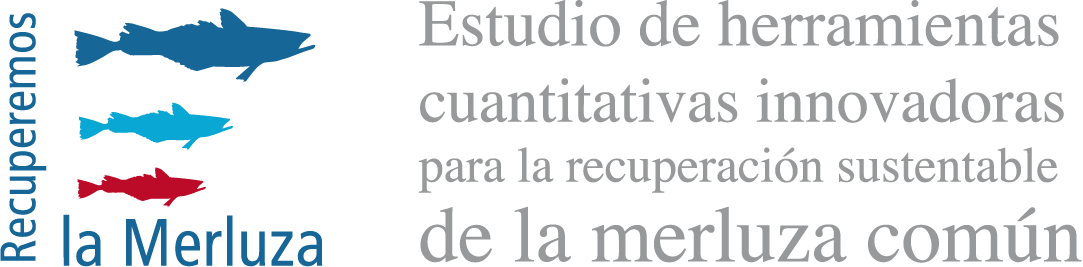 Prevention
Yields
SSB Spawning
	Stock Biomass
Landings / catches
Social
Requirement
Level of yields required by the local community
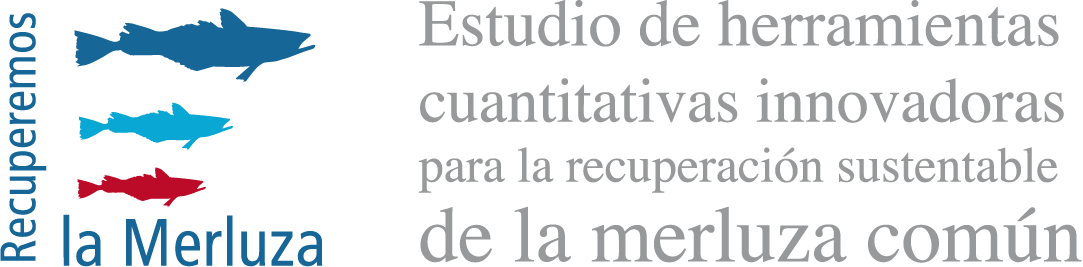 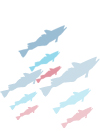 Stakeholders
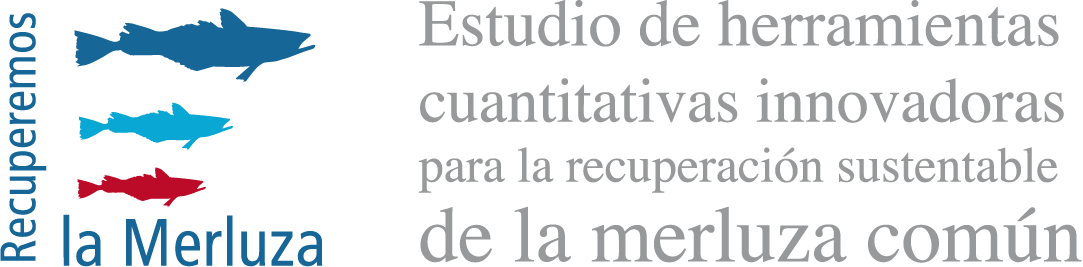 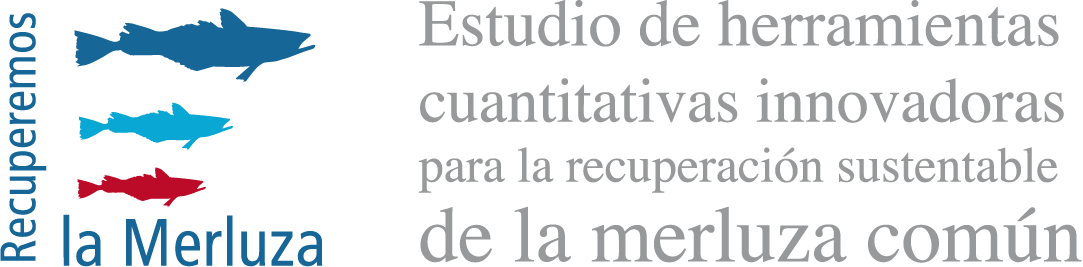 Prevention
Yields
SSB Spawning
	Stock Biomass
Landings / catches
Social
Requirement
Level of yields required by the local community
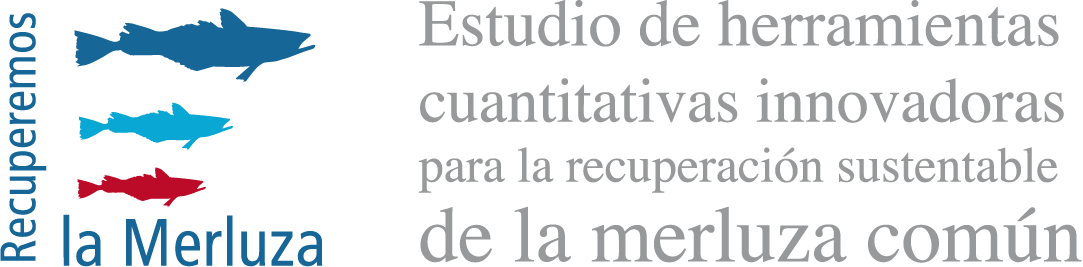 Recovery Plan 
Proposal
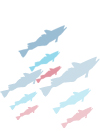 Stakeholders
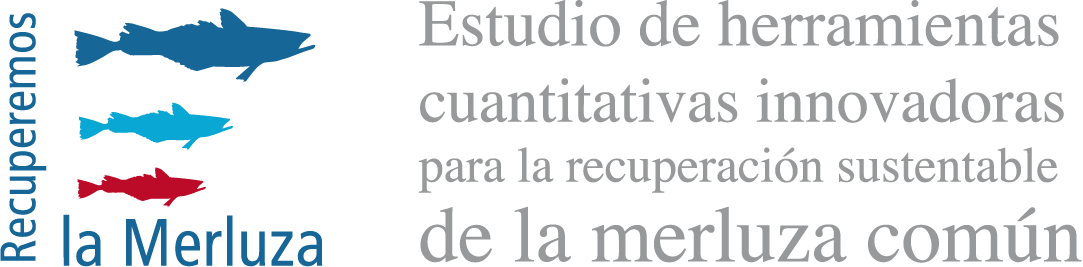 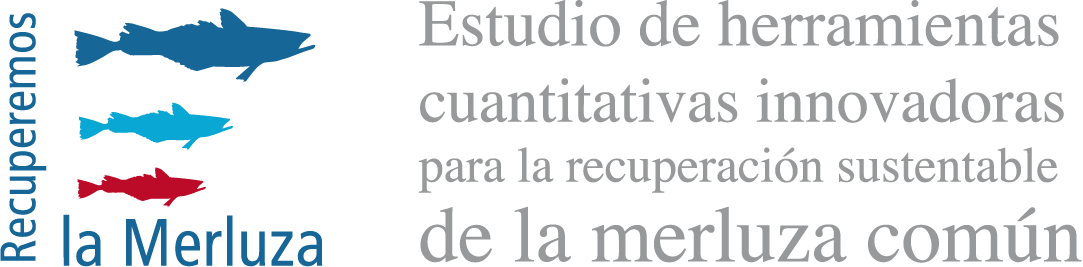 Prevention
Yields
SSB Spawning
	Stock Biomass
Landings / catches
Social
Requirement
Level of yields required by the local community
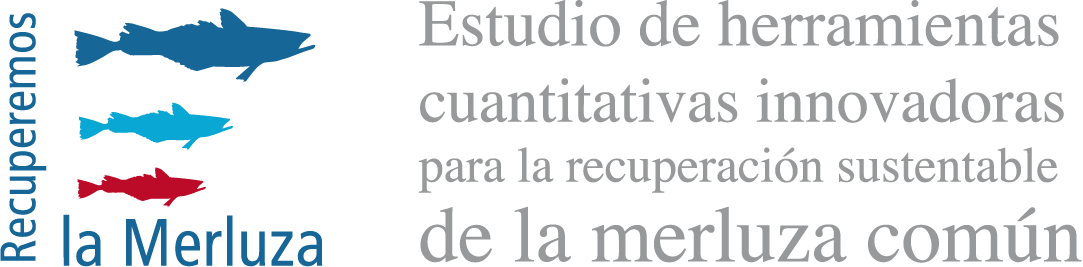 Recovery Plan 
Proposal
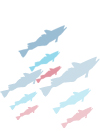 BIOLOGICAL INDICATORS

 Spawning Stock Biomass
 Total Biomass
Stakeholders
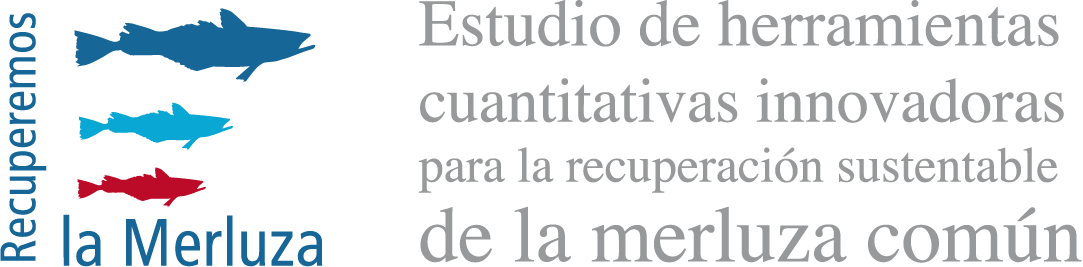 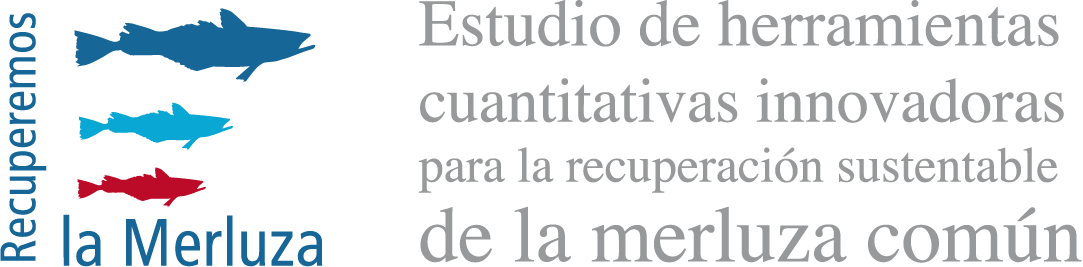 Prevention
Yields
SSB Spawning
	Stock Biomass
Landings / catches
Social
Requirement
Level of yields required by the local community
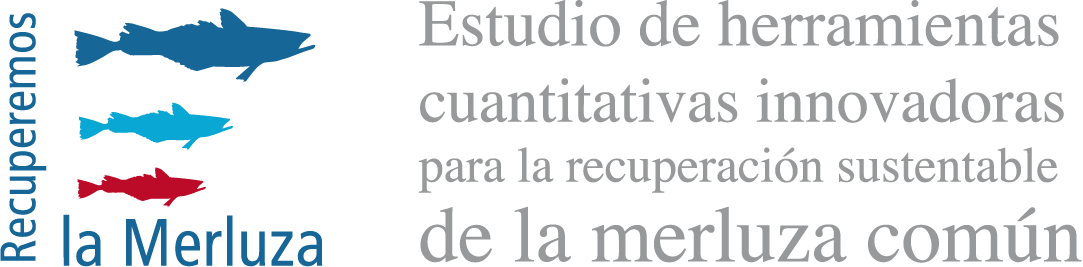 Recovery Plan 
Proposal
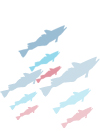 ECONOMICAL INDICATORS

 Landings
 Economical return of the fleets
BIOLOGICAL INDICATORS

 Spawning Stock Biomass
 Total Biomass
Stakeholders
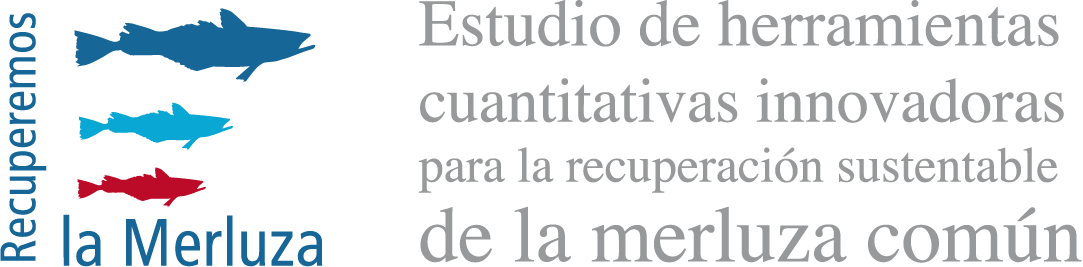 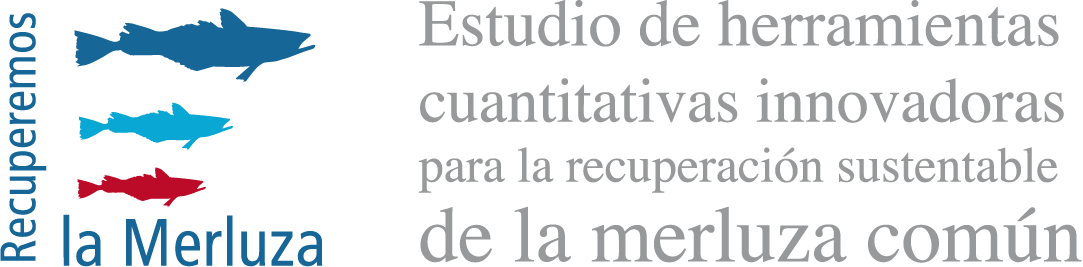 Prevention
Yields
SSB Spawning
	Stock Biomass
Landings / catches
Social
Requirement
Level of yields required by the local community
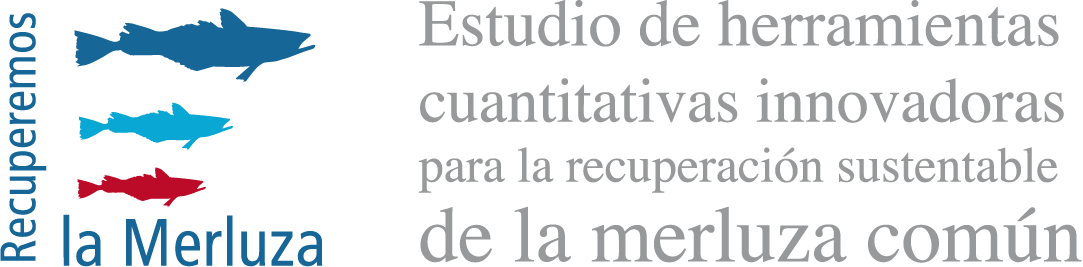 Recovery Plan 
Proposal
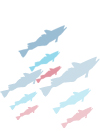 ECONOMICAL INDICATORS

 Landings
 Economical return of the fleets
BIOLOGICAL INDICATORS

 Spawning Stock Biomass
 Total Biomass
The plan will be optimal in some predefined sense
Stakeholders
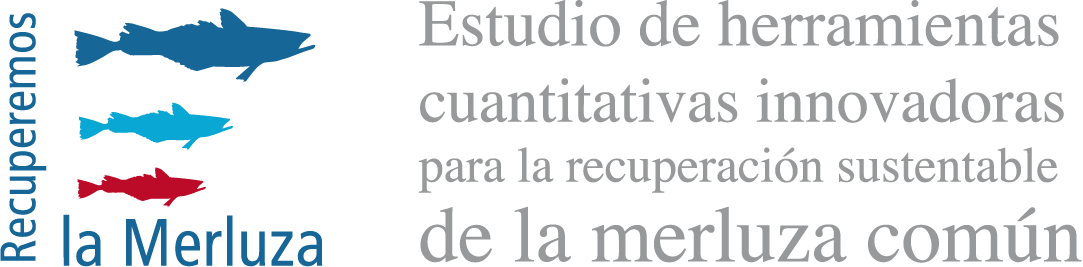 Meetings with stakeholders
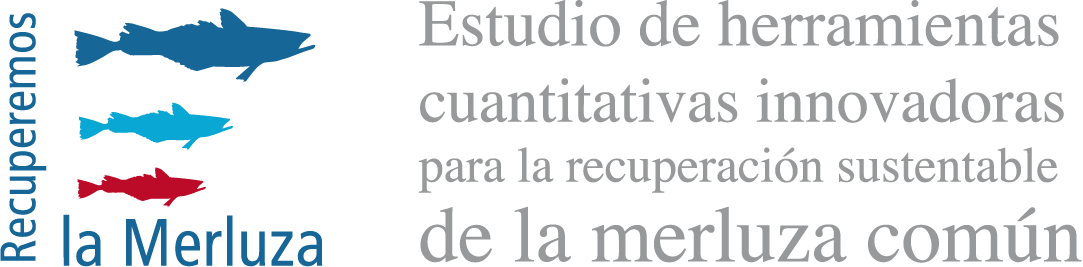 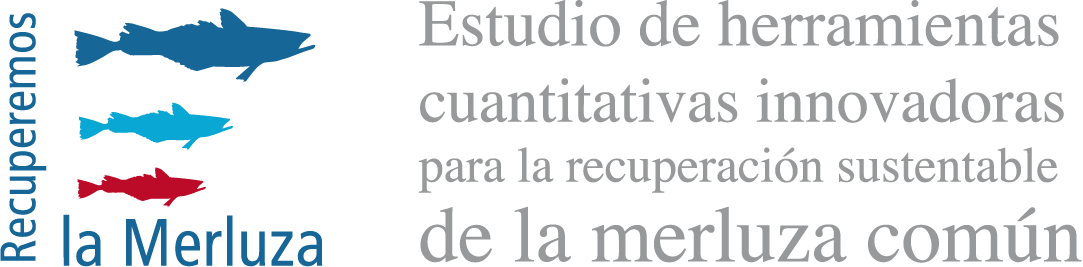 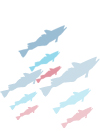 Stakeholders
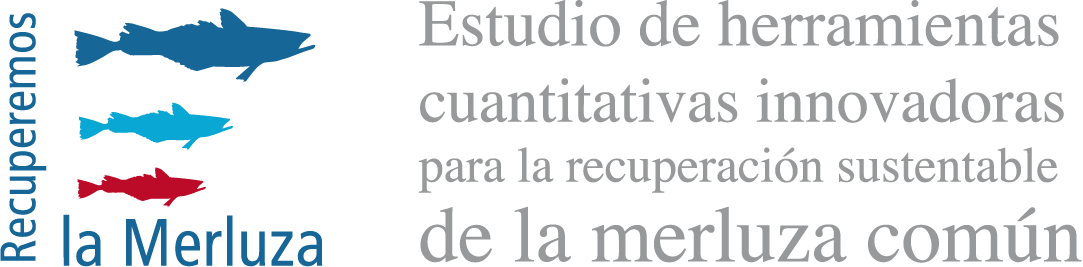 Meetings with stakeholders
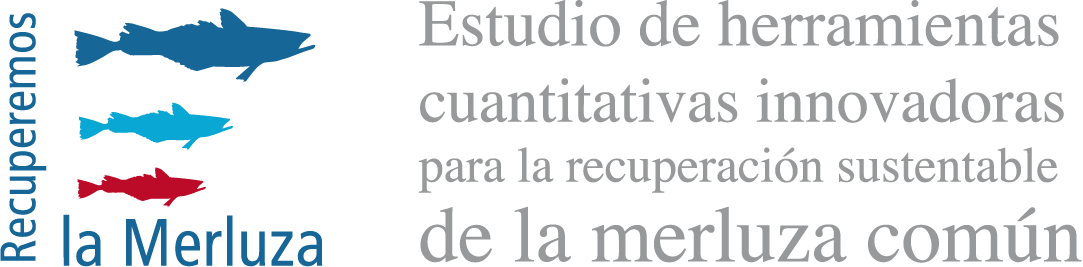 To introduce the project
To obtain feedback
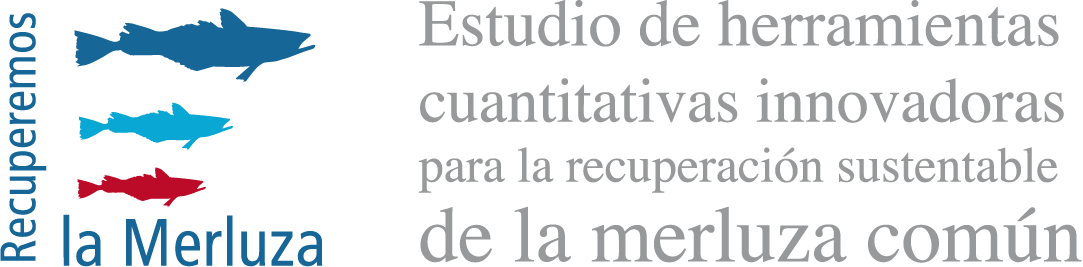 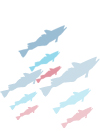 Stakeholders
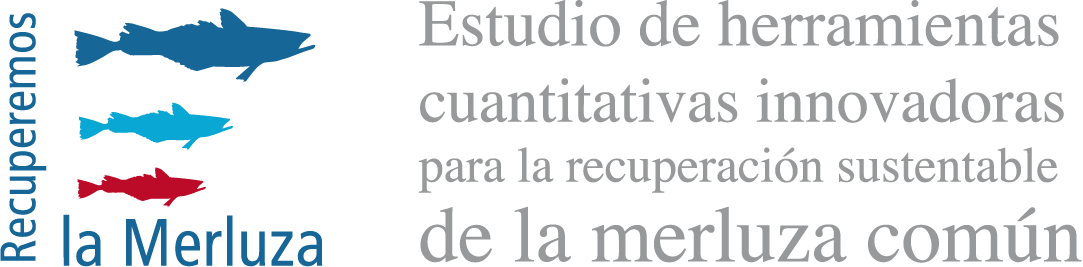 Meetings with stakeholders
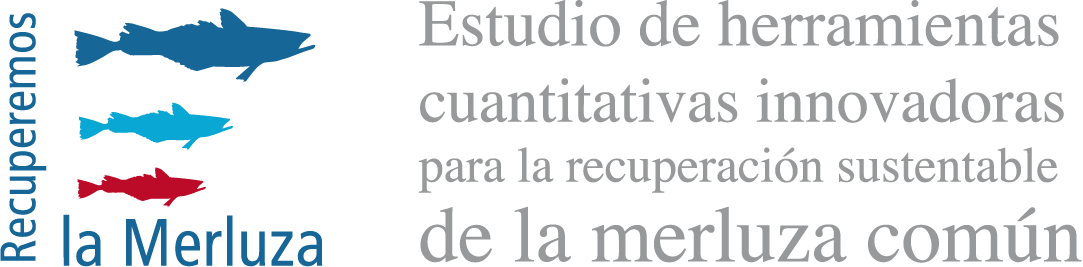 To introduce the project
To obtain feedback
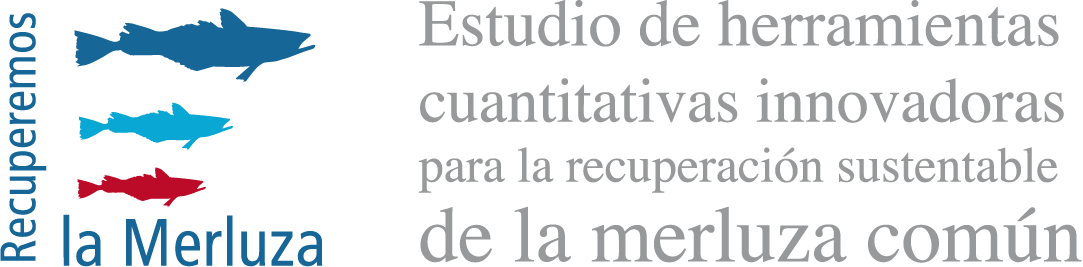 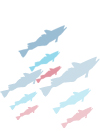 Bottom-up relation with the different actors involved in the fishery management
Stakeholders
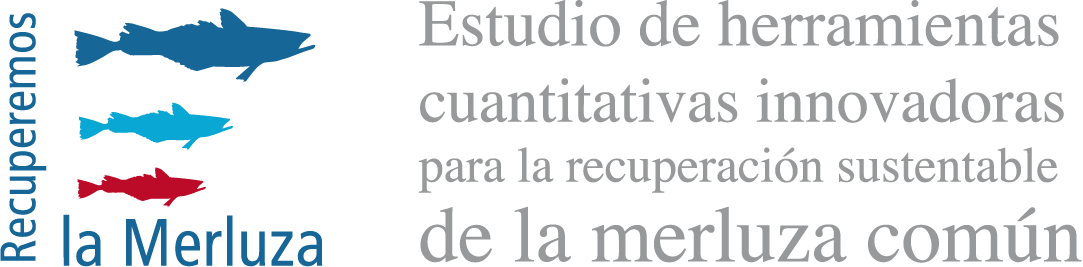 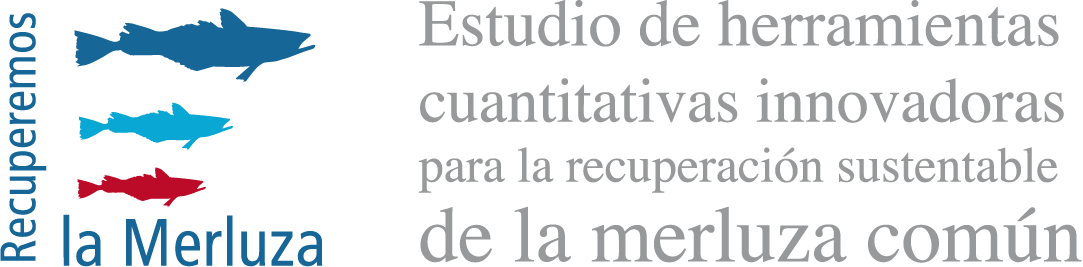 Stage I
Visiting local fishing bays
Stage II
Interviews with stakeholders in the
Region of Valparaiso
3 Stages
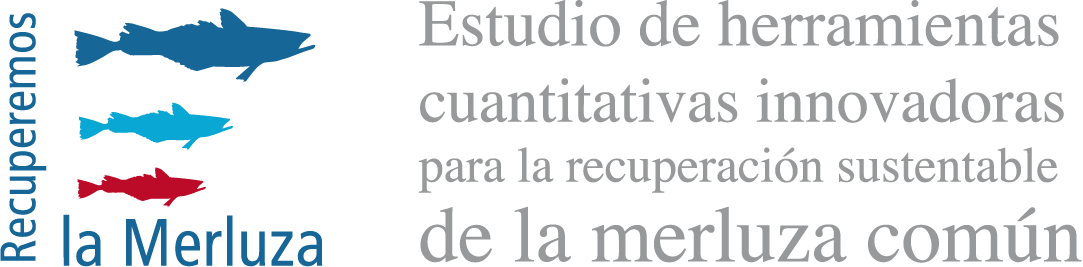 Stage III	      WORKSHOP
“Identifying the main problems for the recovery of hake”
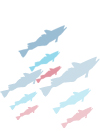 Stakeholders
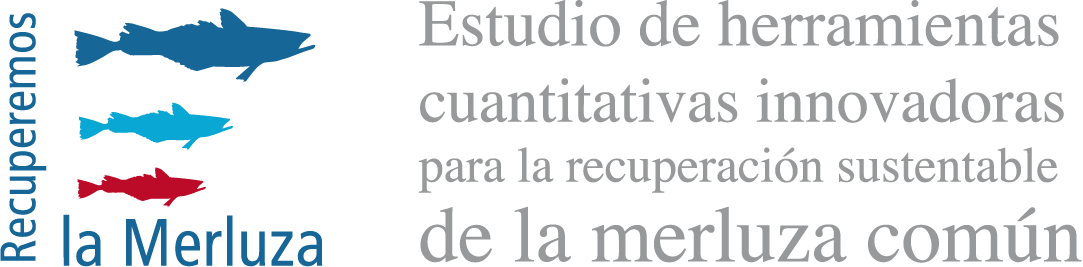 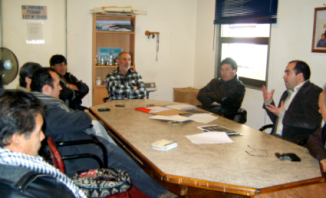 Stage I
Visiting local fishing bays
Stage II
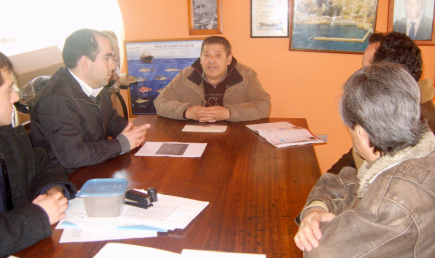 Interviews with stakeholders in the 
Region of Valparaiso
3 Stages
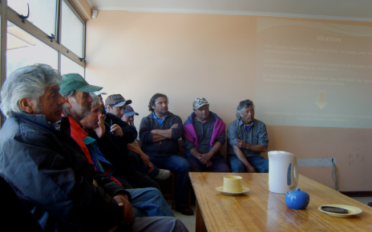 Stage III	      WORKSHOP
“Identifying the main problems for the recovery of hake”
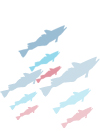 Stakeholders
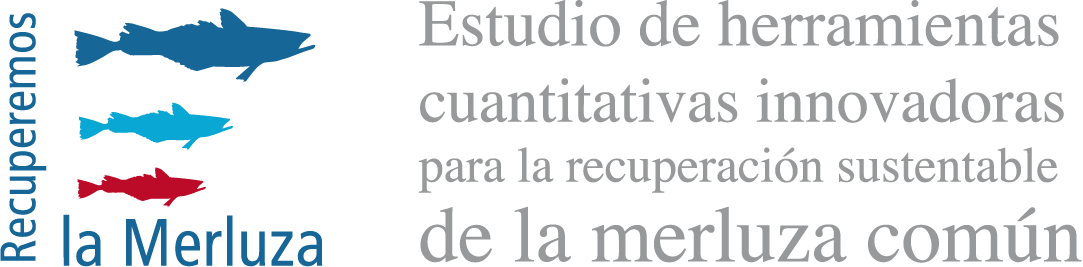 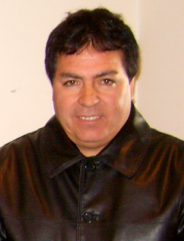 Valparaíso
Stage I
Visiting local fishing bays
Eduardo Quiroz
	“Portales”
Stage II
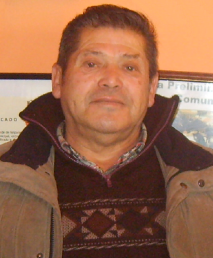 Interviews with stakeholders in the
Region of Valparaiso
Valparaíso
3 Stages
Gabriel Valenzuela
	“El Membrillo”
Stage III	      WORKSHOP
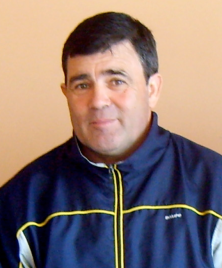 San Antonio
“Identifying the main problems for the recovery of hake”
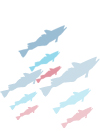 Miguel Ángel Hernández
	“Puertecito”
Stakeholders
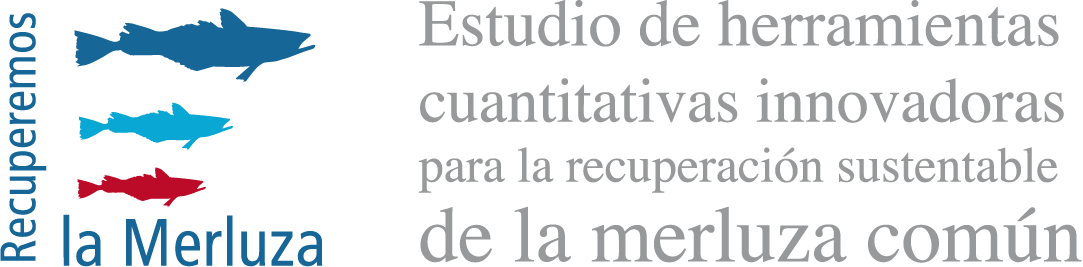 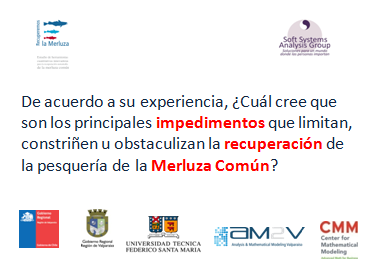 Stage I
Visiting local fishing bays
Stage II
Interviews with stakeholders in the
Region of Valparaiso
3 Stages
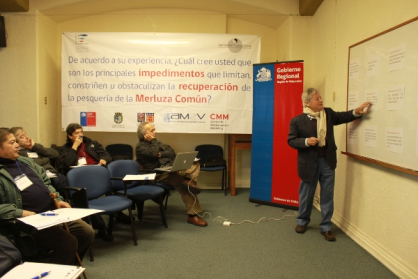 Stage III	      WORKSHOP
“Identifying the main problems for the recovery of hake”
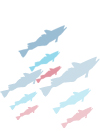 Workshop
“Identifying the main problems for the recovery of hake”
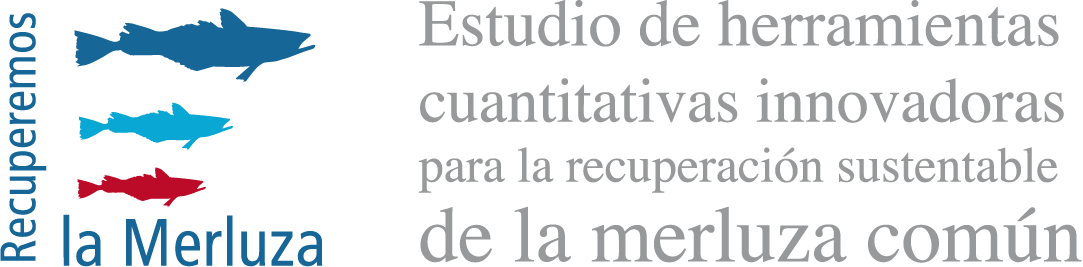 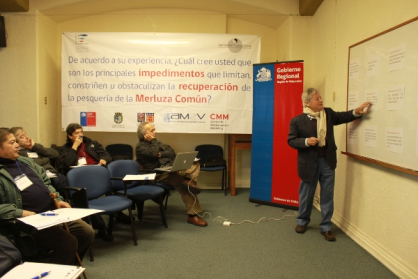 From interviews and email consults to different stakeholders (in the Region of Valparaiso), were identified 20 ‘macroproblems’
Some key macroproblems
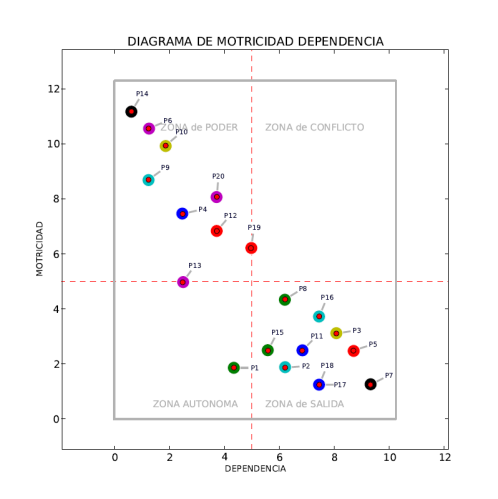 The State, the Academy, Civil Society and Business (Industrial-Artisan Fisheries) operating as bubbles
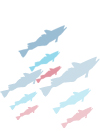 There is no a joint sociopolitical vision for the
exploitation of the hake fishery
Technological Transfer
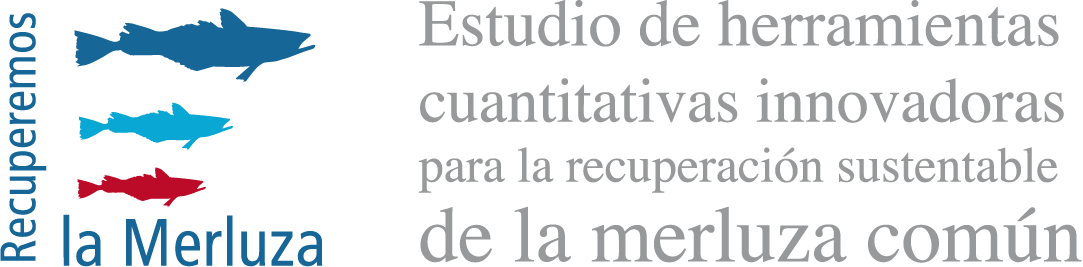 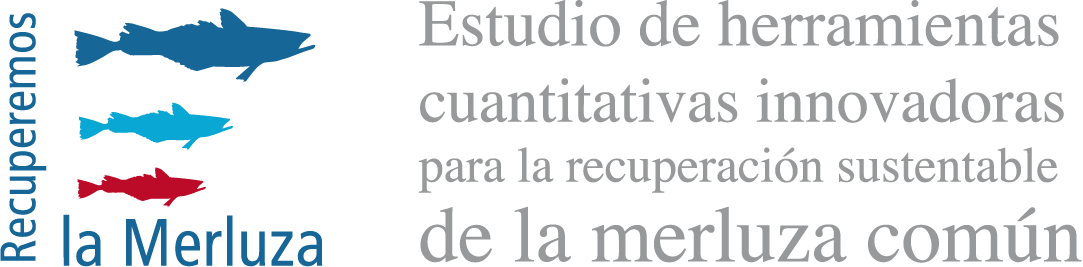 WEBWARE

WEB APPLICATION 
OPEN ACCESS
FISHERIES 
STOCK 
ASSESSMENT
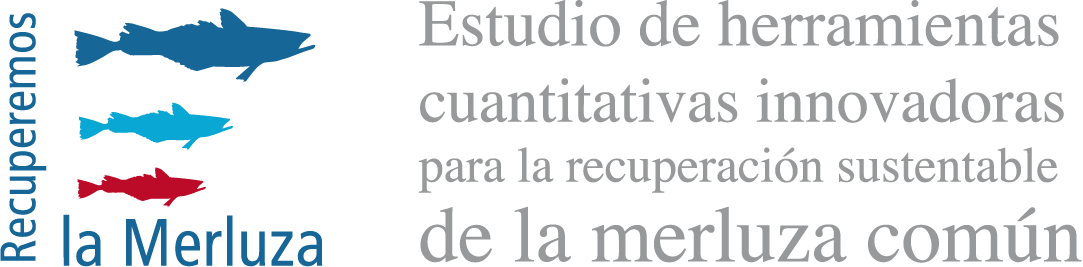 WORKSHOPS &
STAKEHOLDERS
RESEARCH
TEAM
THEORY
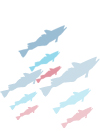 Technological Transfer
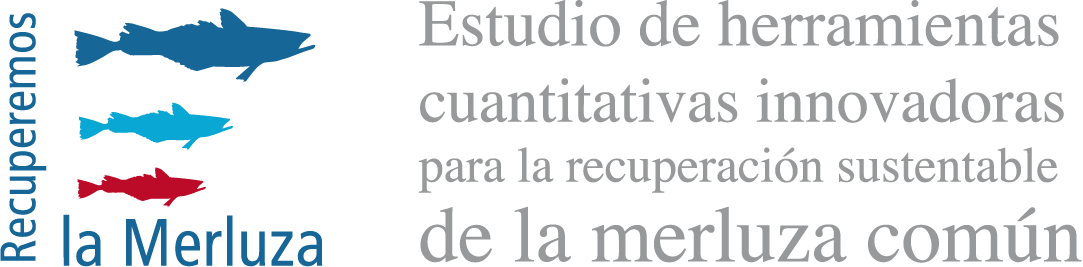 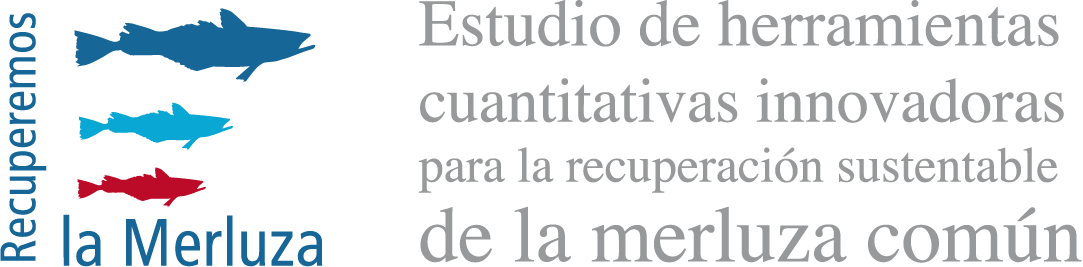 WEBWARE

WEB APPLICATION 
OPEN ACCESS
FISHERIES 
STOCK 
ASSESSMENT
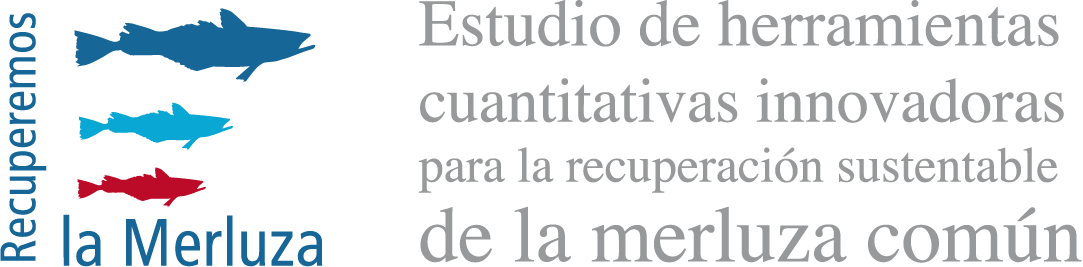 WORKSHOPS &
STAKEHOLDERS
RESEARCH
TEAM
THEORY
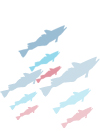 Technological Transfer
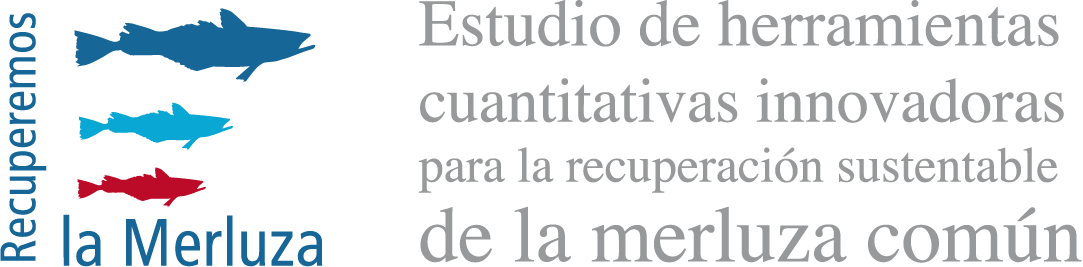 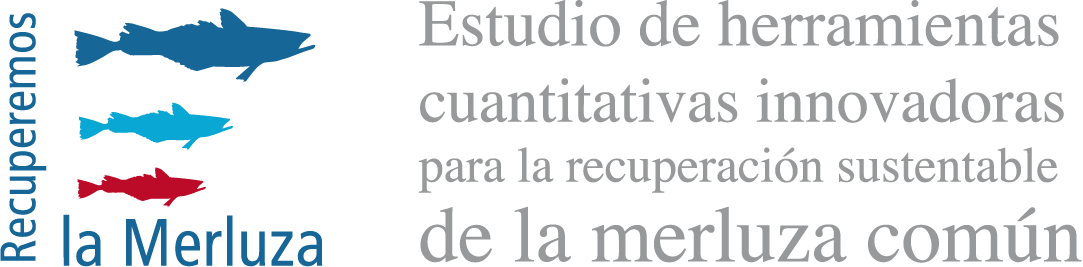 WEBWARE

WEB APPLICATION 
OPEN ACCESS
FISHERIES 
STOCK 
ASSESSMENT
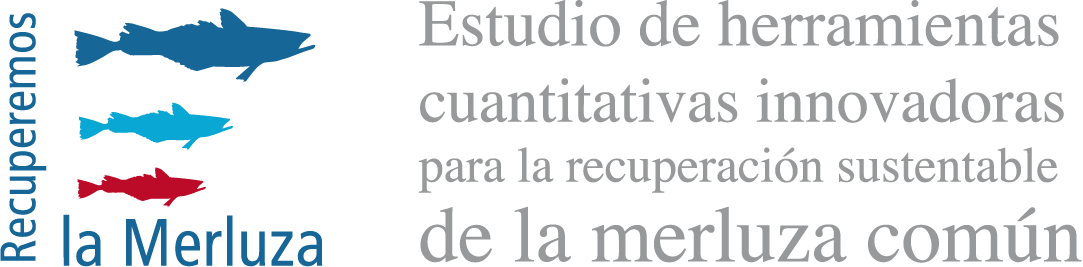 WORKSHOPS &
STAKEHOLDERS
RESEARCH
TEAM
THEORY
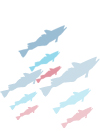 Theory
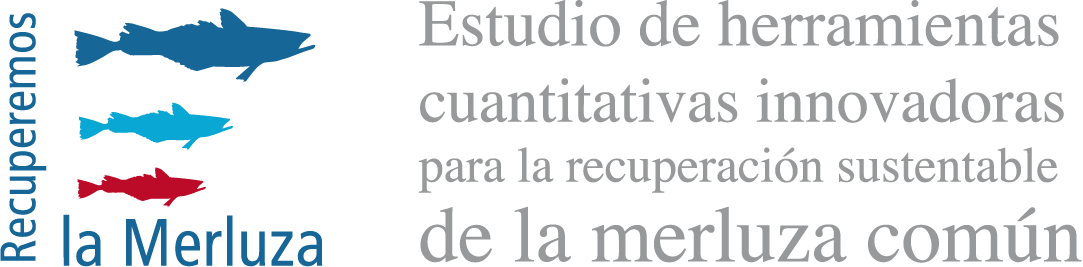 BASIC IDEAS
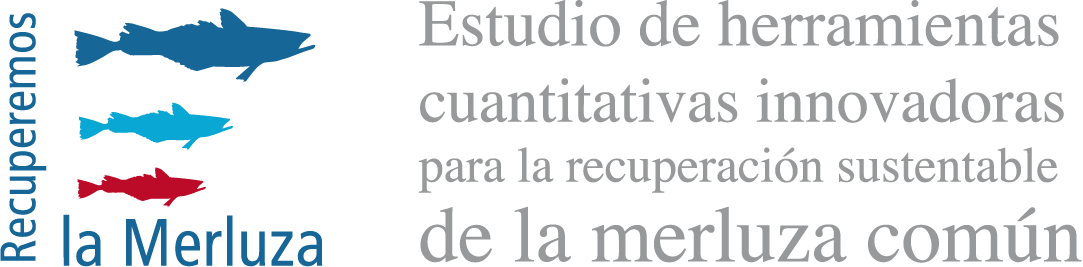 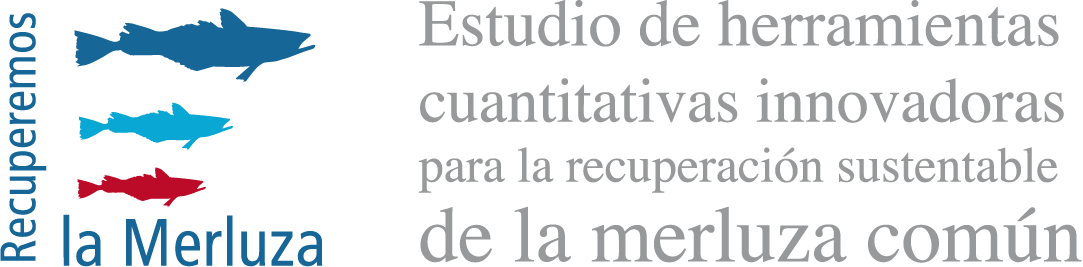 Theory
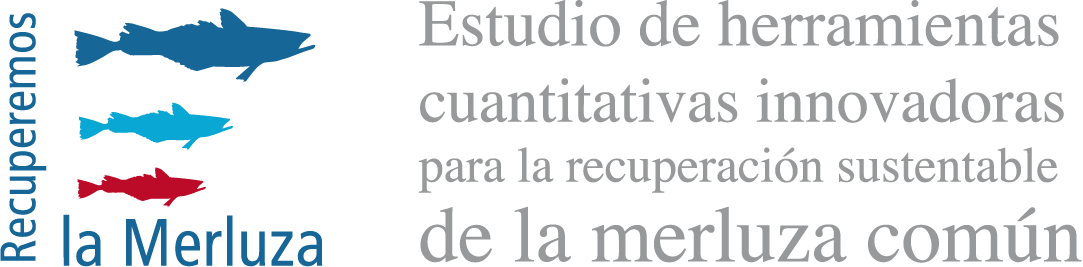 BASIC IDEAS
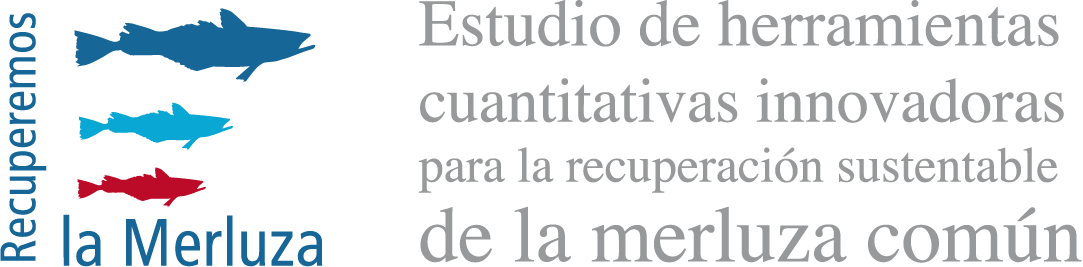 FISHERIES DATA
ESTIMATION
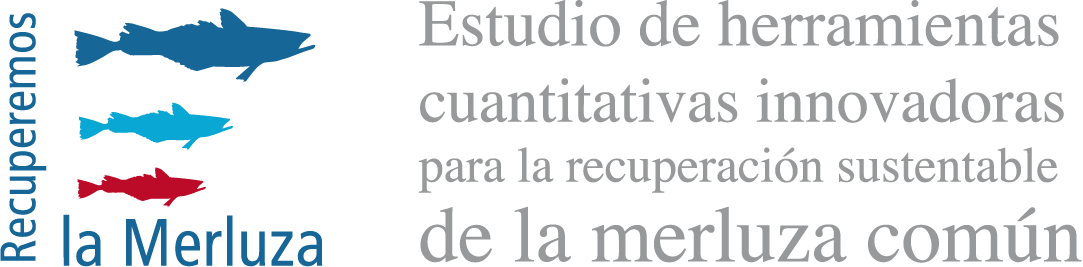 ABUNDANCE
ESTIMATION
MEAN
WEIGHT
+ OTHERS
Theory
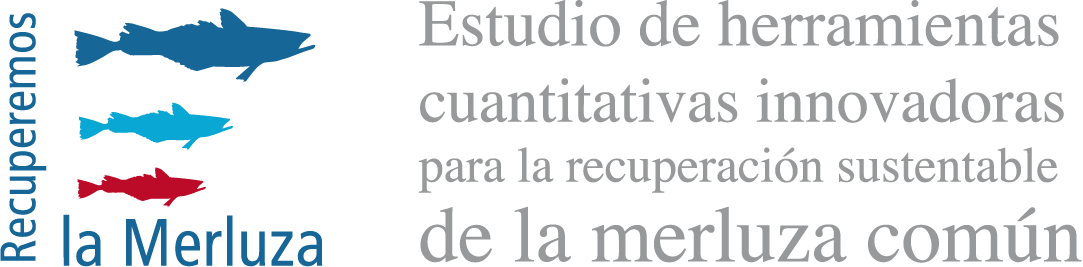 BASIC IDEAS
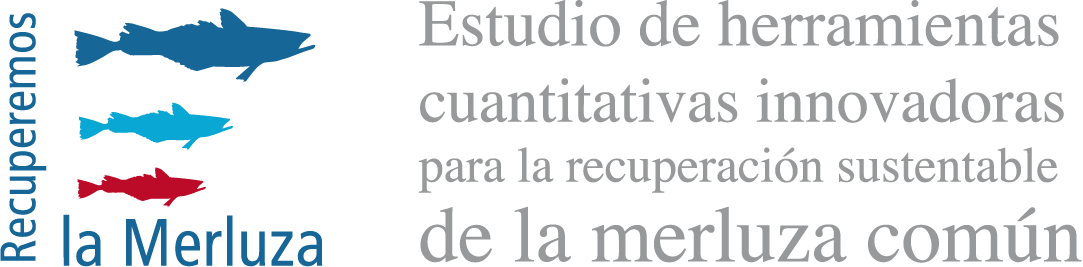 FISHERIES DATA
ESTIMATION
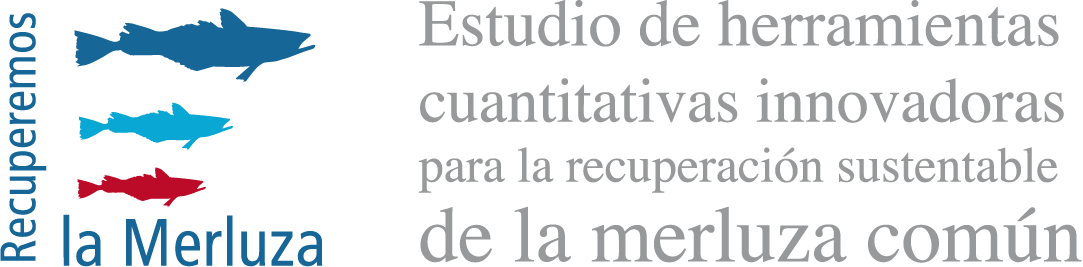 N
ABUNDANCE VECTOR
OR STATE
ABUNDANCE
ESTIMATION
MEAN
WEIGHT
+ OTHERS
Theory
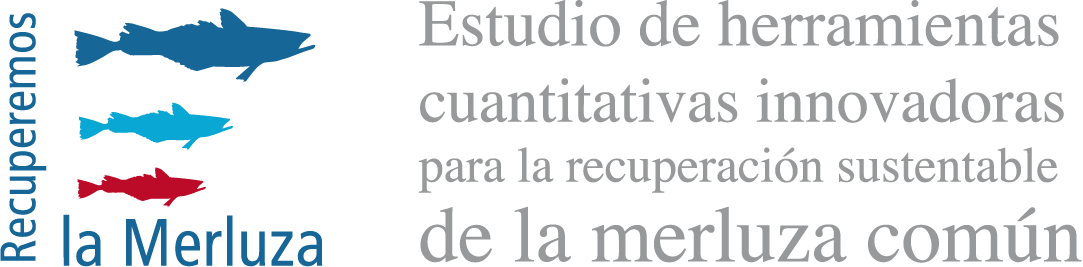 BASIC IDEAS
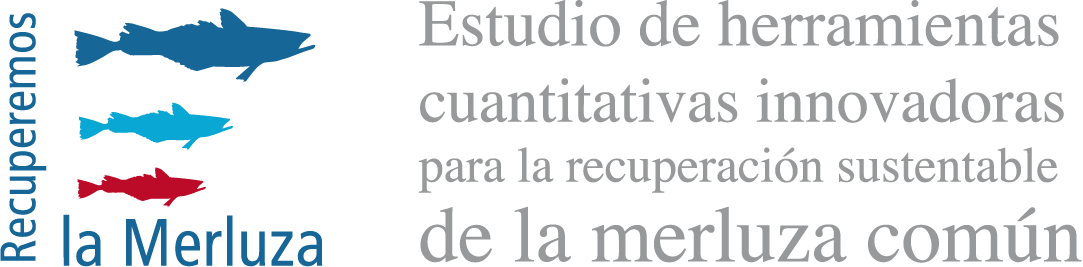 N
0
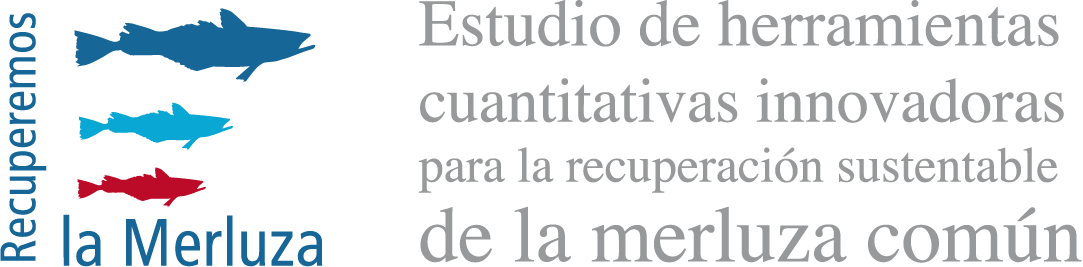 INITIAL STATE
Theory
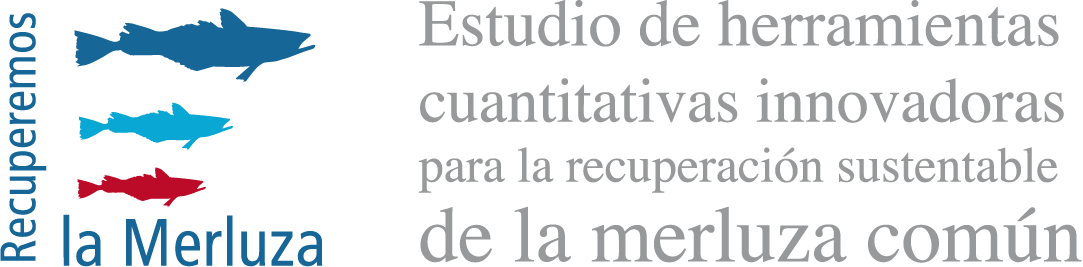 BASIC IDEAS
Yields | Landings | Catches
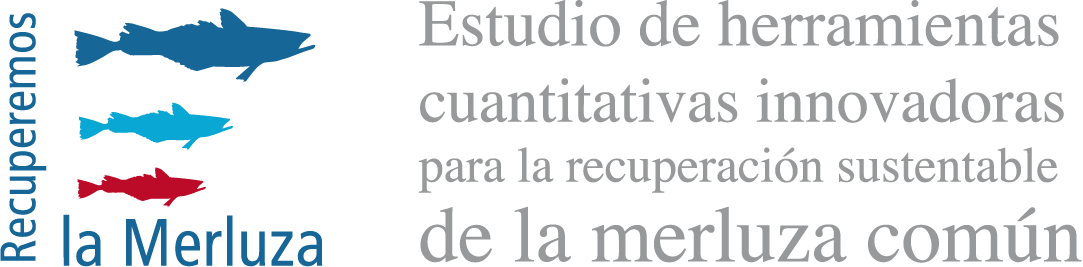 FROM
Y
N
N
t
0
0
0
[ktonnes]
…
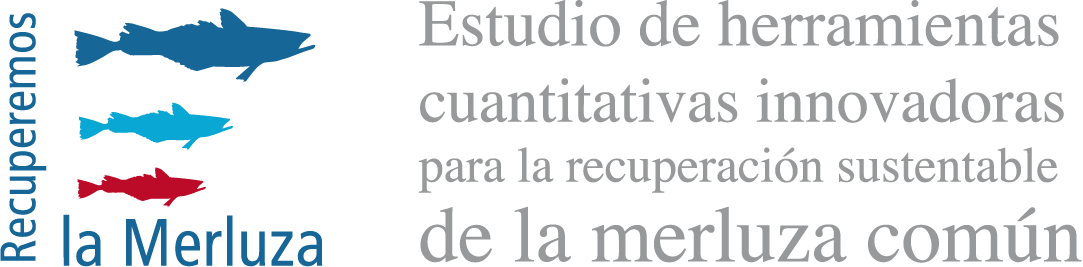 t
[years]
INITIAL STATE
Yields from some strategy
Theory
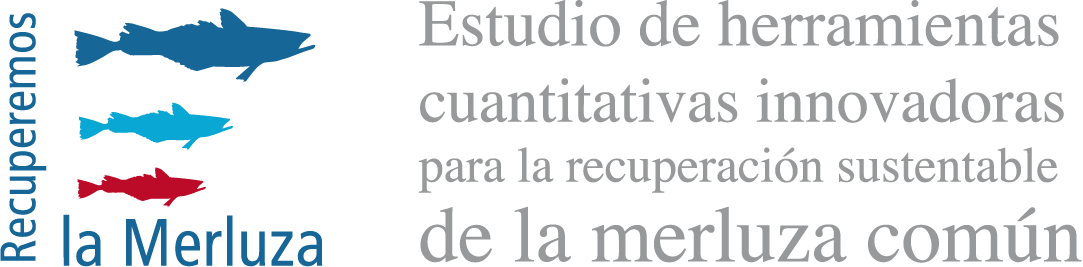 BASIC IDEAS
Yields | Landings | Catches
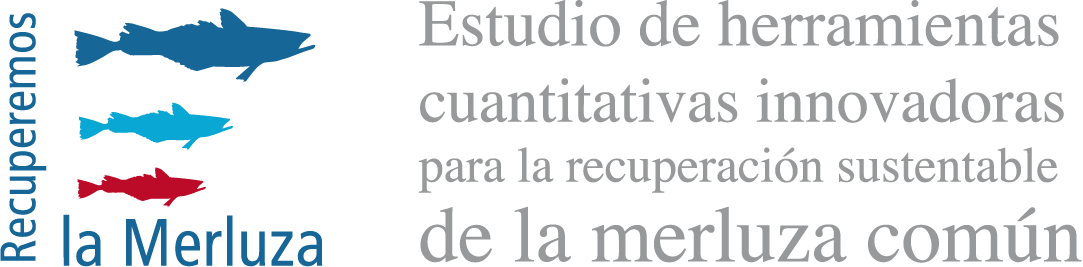 FROM
Y
N
N
t
0
0
0
[ktonnes]
…
y
y
min
min
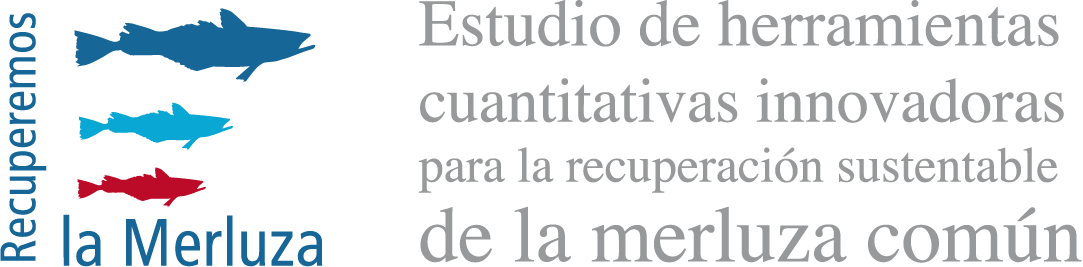 t
[years]
INITIAL STATE
We focus on minimal sustainable value for yield
Theory
FROM
Y
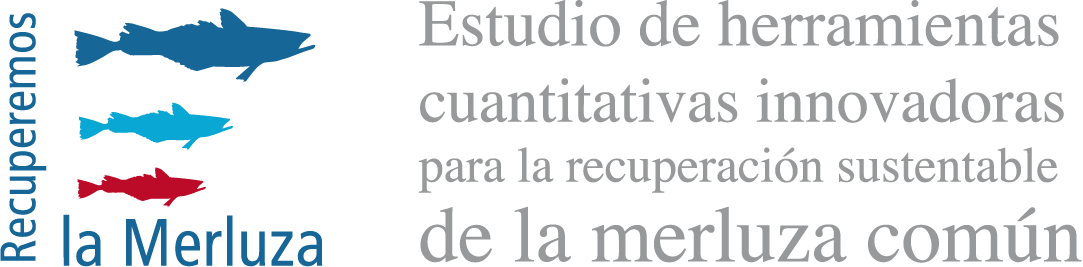 BASIC IDEAS
[ktonnes]
…
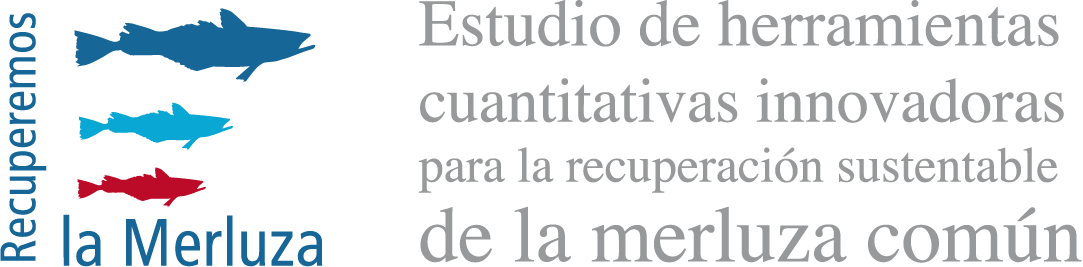 t
[years]
N
N
N
By modifying the exploitation strategy
0
0
0
FROM
Y
y
y
y
y
y
min
min
min
min
min
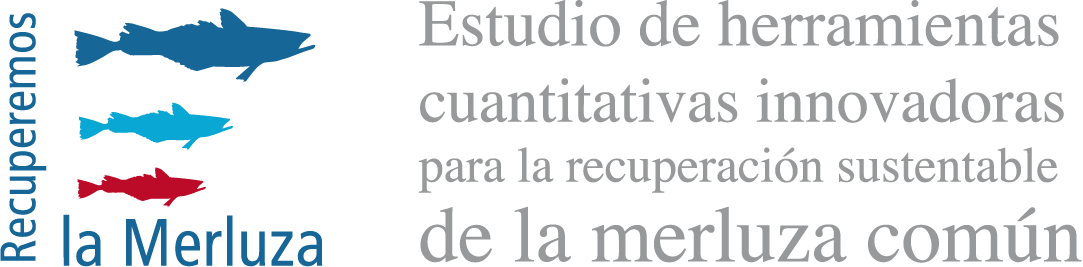 [ktonnes]
…
INITIAL STATE
t
[years]
We seek strategies which ensures            instead of
as minimal sustainable value for yield
Theory
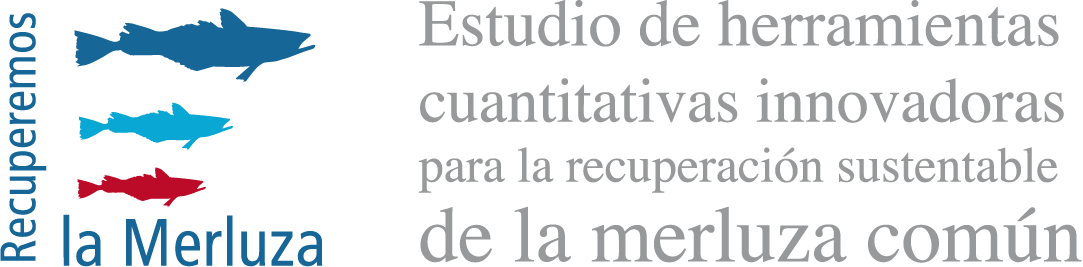 BASIC IDEAS
Yields | Landings | Catches
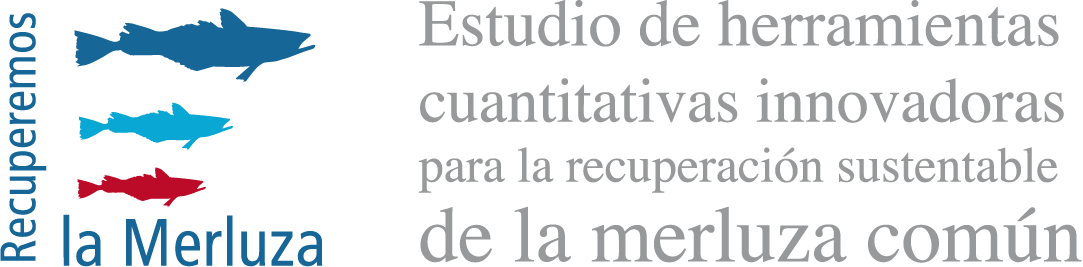 Y
FROM
Mm
N
N
0
0
[ktonnes]
…
t
[years]
y
y
y
y
y
min
min
min
min
min
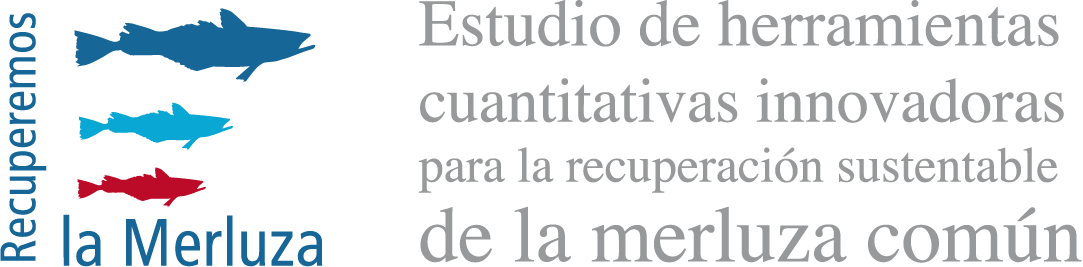 INITIAL STATE
What is the maximum possible value for ymin?
?
Theory
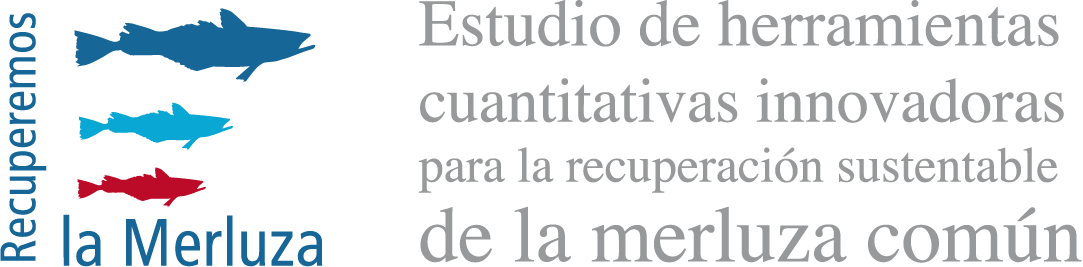 BASIC IDEAS
Yields | Landings | Catches
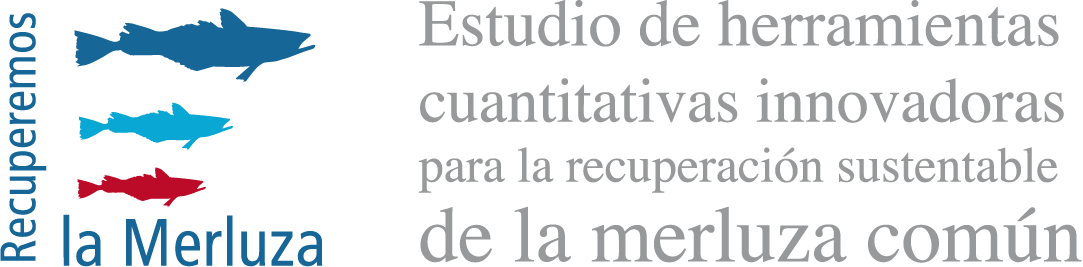 FROM
Mm
N
N
0
0
y
min
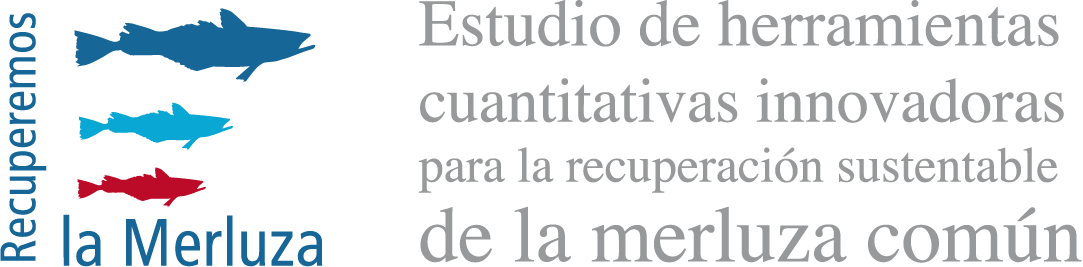 INITIAL STATE
Mm
We can use this value to propose a recovery plan
Theory
Recovery 
Problem
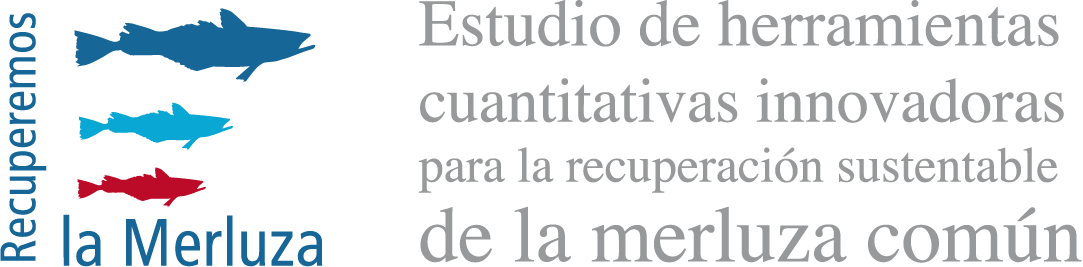 BASIC IDEAS
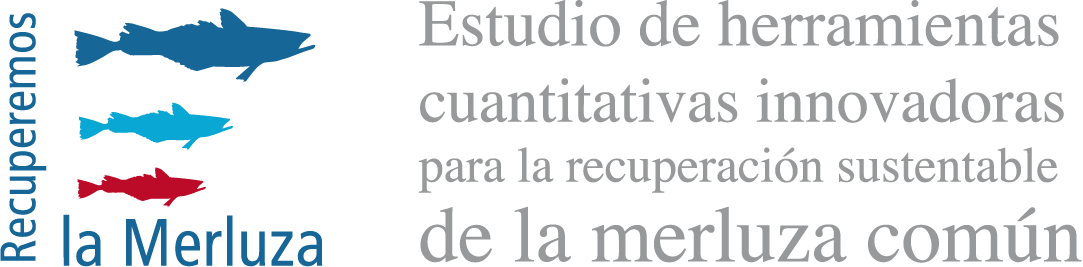 FROM
Mm
N
N
0
0
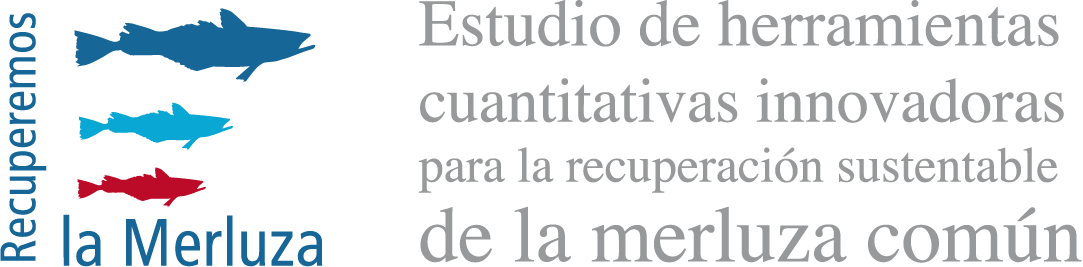 INITIAL STATE
Mm
Maximum possible value for ymin
Theory
Recovery 
Problem
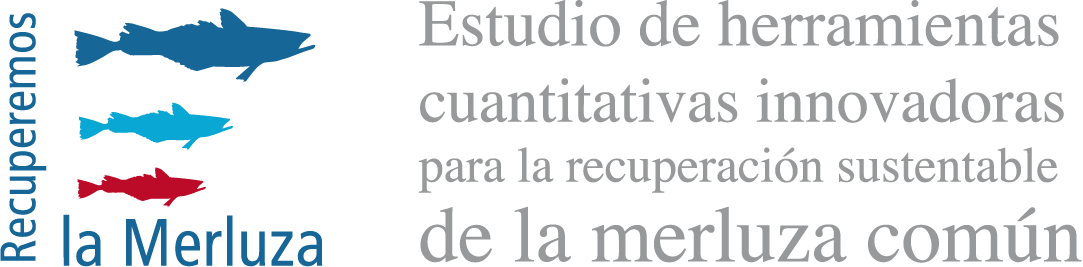 BASIC IDEAS
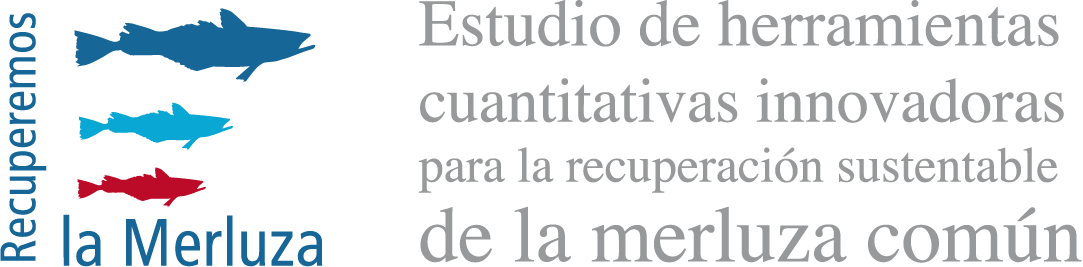 FROM
Mm
N
N
0
0
REQ
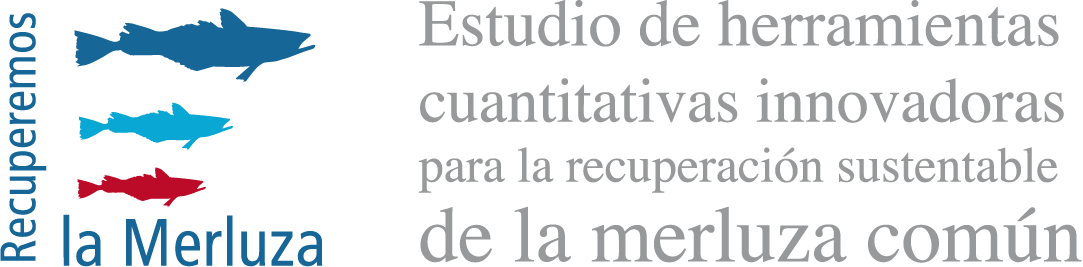 INITIAL STATE
Mm    Maximum possible value for ymin
REQ
Social required level for yield
Theory
Recovery 
Problem
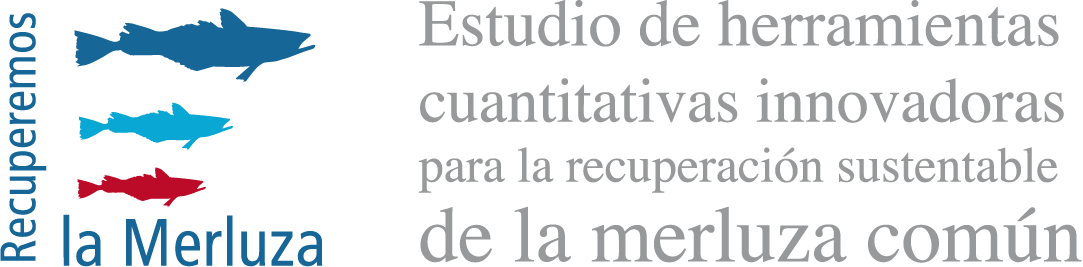 BASIC IDEAS
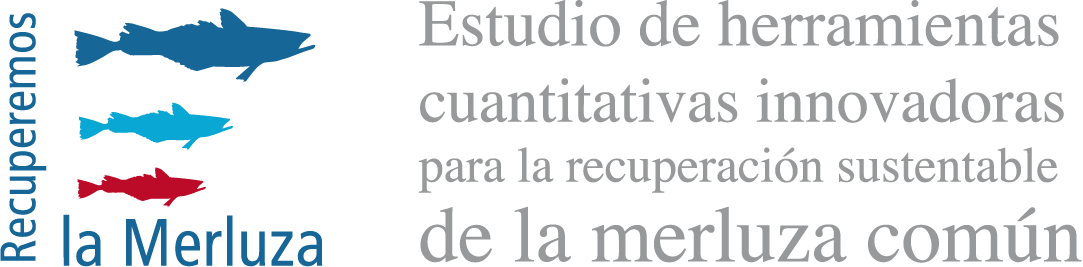 FROM
REQ
Mm
N
N
N
0
0
0
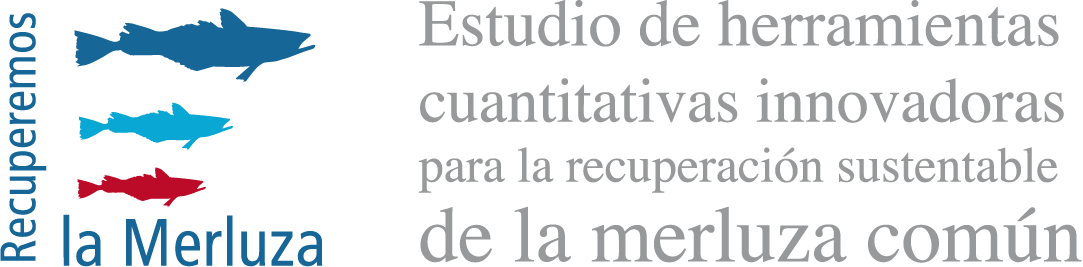 INITIAL STATE
What strategy can be used to pass from N0 to a “healthy” fishery N(T)?
Mm    Maximum possible value for ymin
 REQ    Social required level for yield
N(T)
Theory
Recovery 
Problem
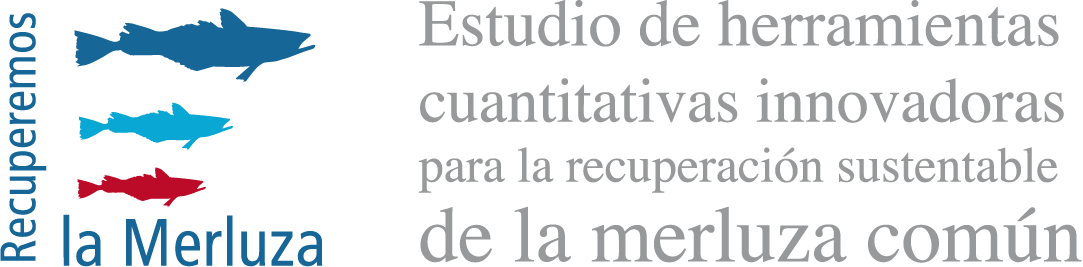 BASIC IDEAS
Mm
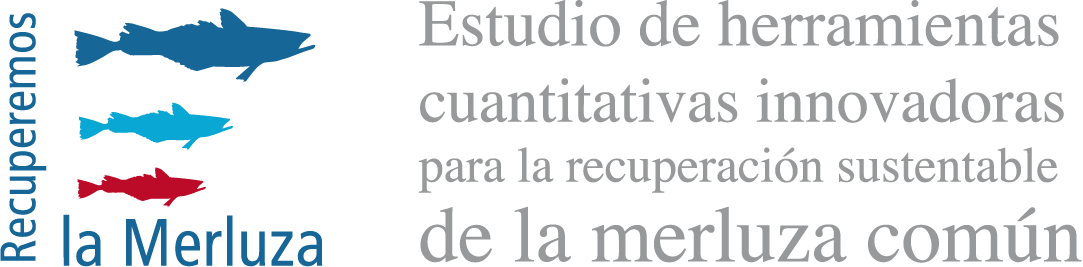 FROM
REQ
N(T)
N
N
0
0
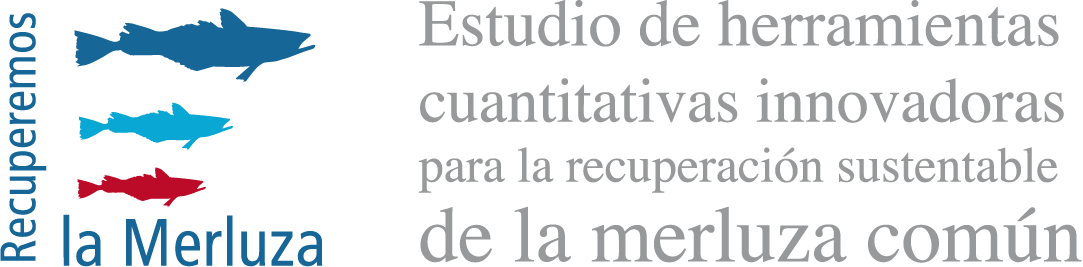 INITIAL STATE
What strategy can be used to pass from N0 to a “healthy” fishery N(T)?
Mm    Maximum possible value for ymin
 REQ    Social required level for yield
N(T)
Theory
Recovery 
Problem
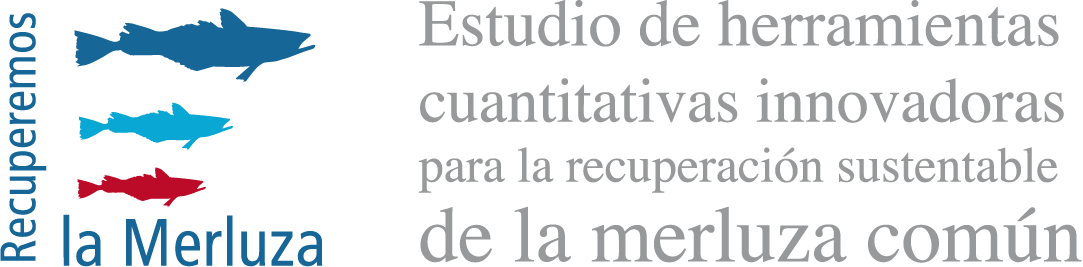 BASIC IDEAS
Mm
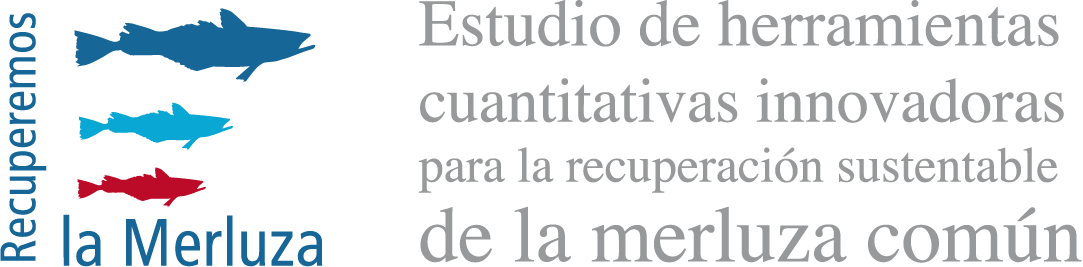 FROM
REQ
N(T)
N
N
0
0
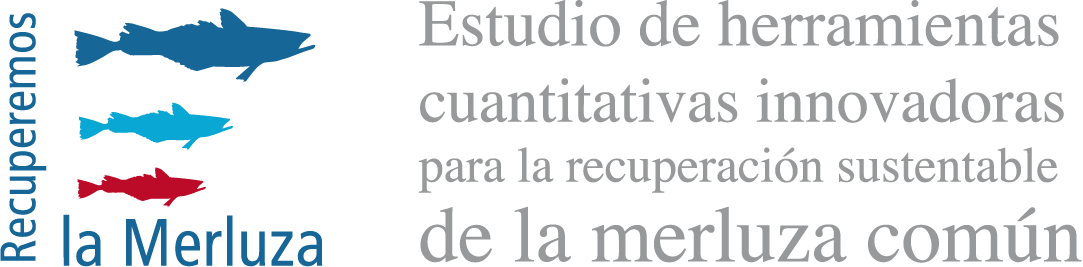 INITIAL STATE
What strategy can be used to pass from N0 to a “healthy” fishery N(T)?
Mm    Maximum possible value for ymin
 REQ    Social required level for yield
N(T)
Theory
Recovery 
Problem
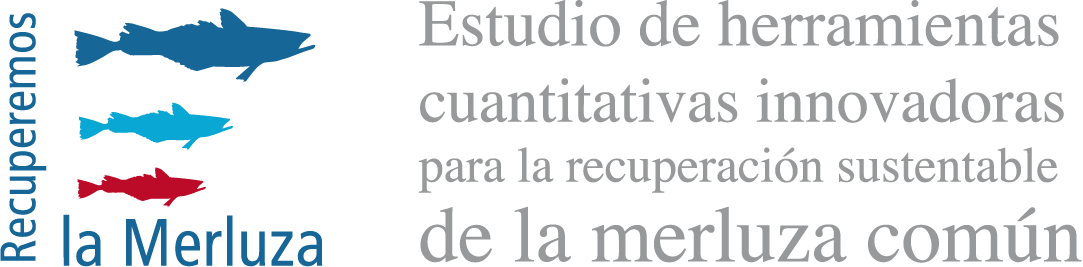 BASIC IDEAS
N
N(T)
0
N
0
REQ
REQ
RECOVERY
PLAN
Mm
T years
Constant Total Allowable 
Catches (Yields)
Mm
What strategy can be used to pass from N0 to a “healthy” fishery N(T)?
Mm    Maximum possible value for ymin
 REQ    Social required level for yield
N(T)
Theory
Recovery 
Problem
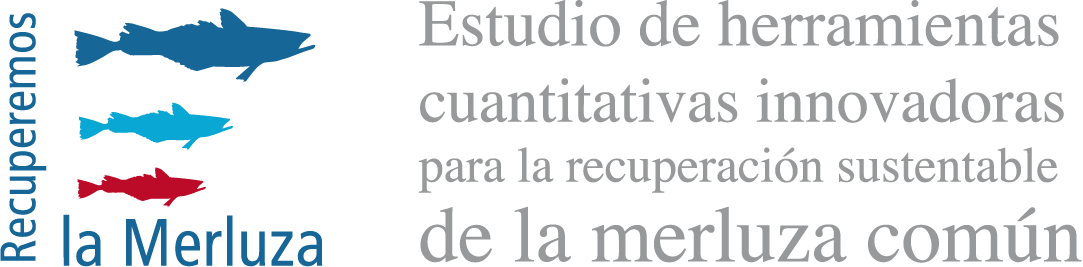 BASIC IDEAS
N
N(T)
REQ
0
REQ
N
0
Mm
RECOVERY
PLAN
Mm
SSBmin
T years
Constant TAC (Yields)
SSB
SSBmin
SSB
What strategy can be used to pass from N0 to a “healthy” fishery N(T)?
Mm         Maximum possible value for ymin
 REQ         Social required level for yield
 SSB          Mínimum value for SSB according Mm
 SSBmin     Required SSB prevention level
N(T)
Theory
Recovery 
Problem
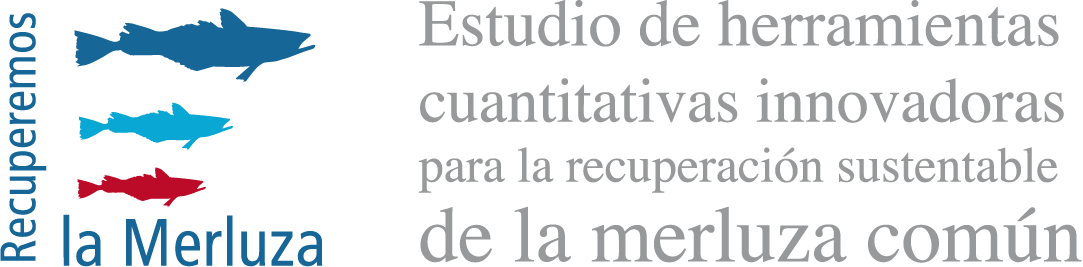 BASIC IDEAS
TRADEOFF:
COST= REQ-TAC
N
N(T)
REQ
0
REQ
N
0
Mm
RECOVERY
PLAN
Mm
SSBmin
T years
Constant TAC (Yields)
SSB
SSBmin
SSB
OPTIMIZATION PROBLEM:
WHAT IS THE RECOVERY
PLAN WITH MINIMAL COST?
What strategy can be used to pass from N0 to a “healthy” fishery N(T)?
Mm         Maximum possible value for ymin
 REQ         Social required level for yield
 SSB          Mínimum value for SSB according Mm
 SSBmin     Required SSB prevention level
N(T)
[ Dynamics and Optimization Problem]
Technological Transfer
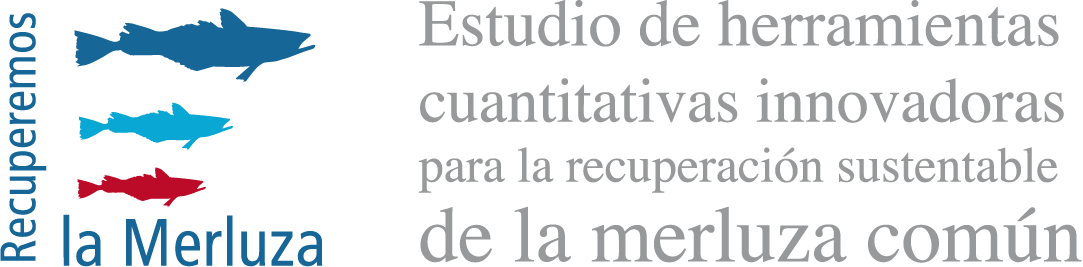 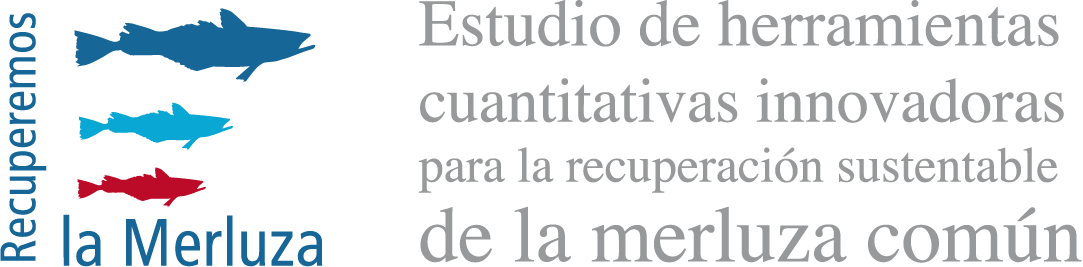 WEBWARE

WEB APPLICATION 
OPEN ACCESS
FISHERIES 
STOCK 
ASSESSMENT
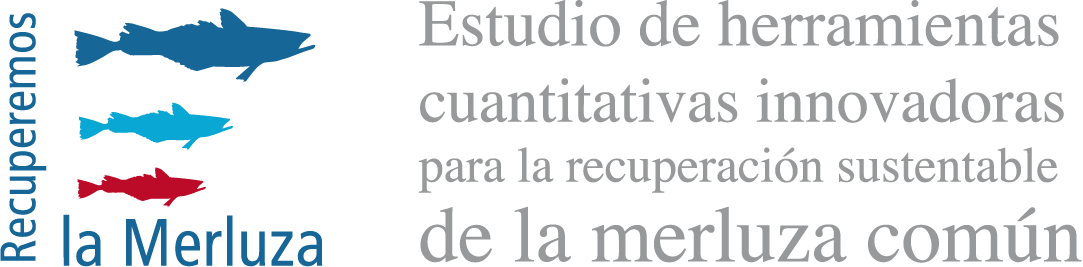 WORKSHOPS &
STAKEHOLDERS
RESEARCH
TEAM
THEORY
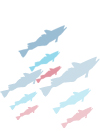 Web Application
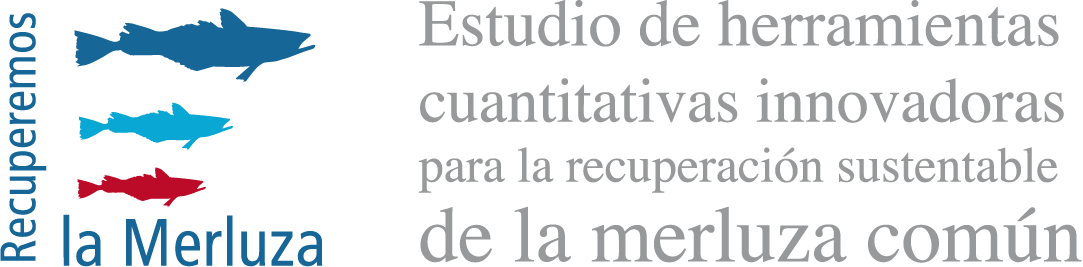 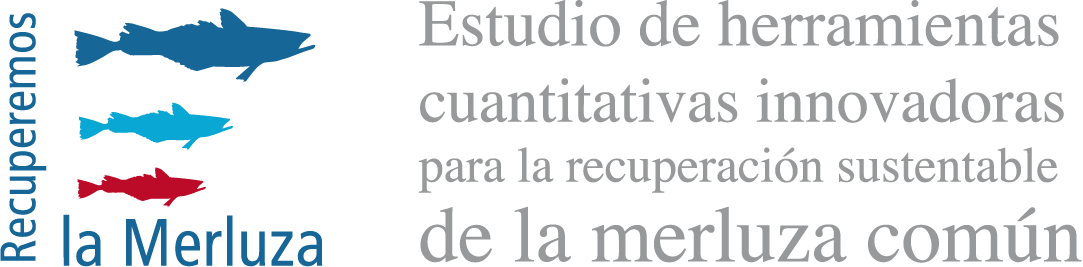 Fishing mortality
Selectivity
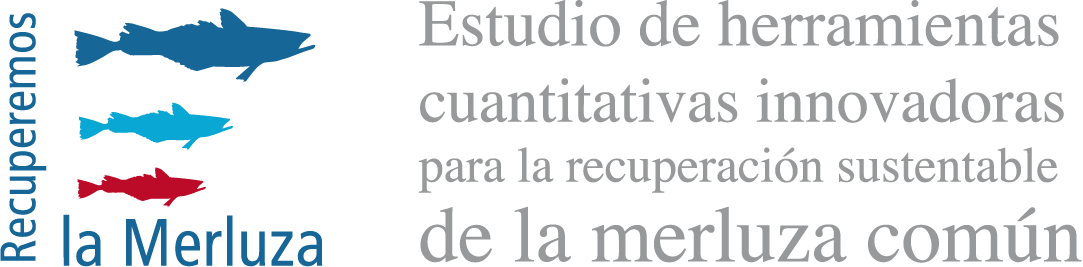 Natural mortality
Initial Abundance Vector
Recruitment
Web Application
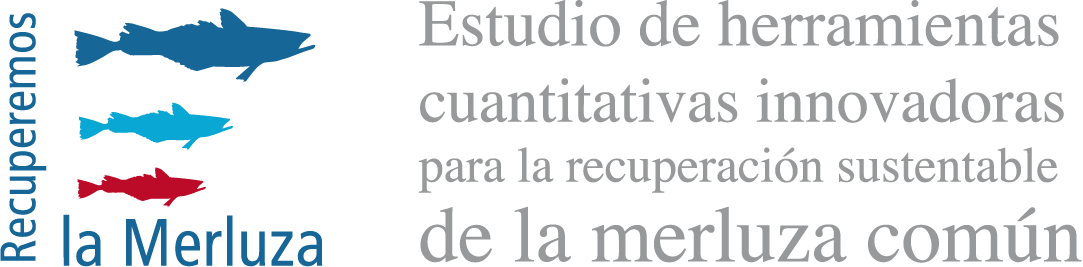 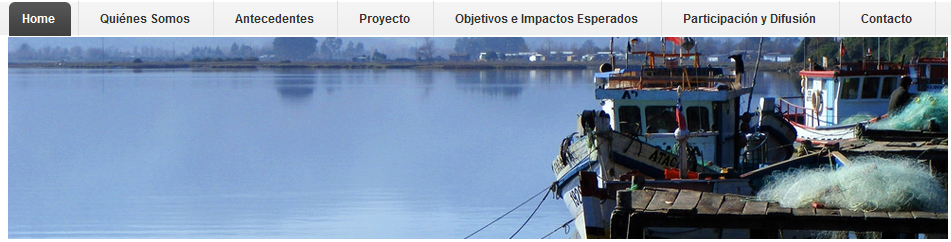 User
Profile
Recovery Plan
Analysis under conditions entered by user
Iniciar Sesión
Para recuperar su contraseña ingresa aquí
Login:
Report generator
Access to previous consults 
Workshops information and results
Contraseña:
Enviar
Registrar
www.recuperemoslamerluza.cl
Web Application
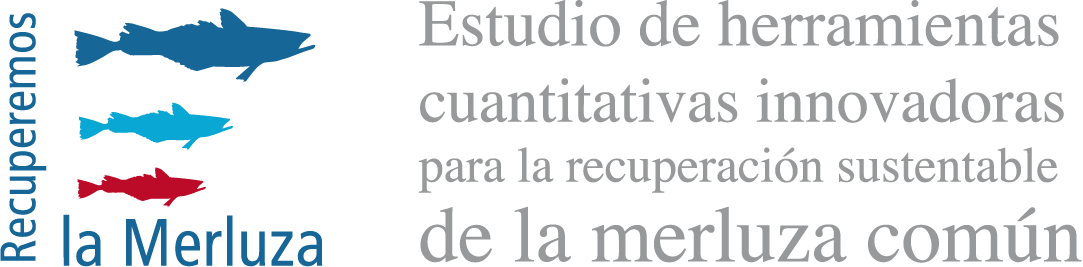 The user selects the year to start analysis

The application uses the respective estimated abundance vector
TOTAL BIOMASS LEVEL COMPARISON FROM ESTIMATED ABUNDANCE VECTORS
N
2011
0
Error on estimation

The user can select an error level on estimated abundance vector
e N
0%
0
2002   2003   2004   2005   2006   2007   2008   2009   2010   2011
-10%
-5%
0%
5%
10%
Initial Abundance Vector
Recruitment
Selectivity
Natural mortality
User Requirements
Web Application
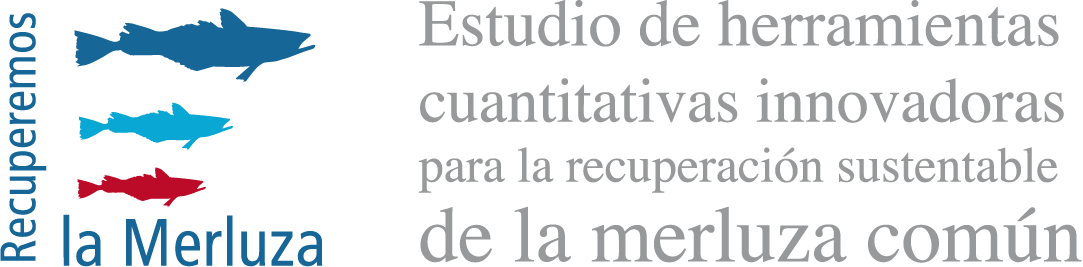 The user selects the year to start analysis

The application uses the respective estimated abundance vector
TOTAL BIOMASS LEVEL COMPARISON FROM ESTIMATED ABUNDANCE VECTORS
N
2002
0
Error on estimation

The user can select an error level on estimated abundance vector
e N
-10%
0
2002   2003   2004   2005   2006   2007   2008   2009   2010   2011
-10%
-5%
0%
5%
10%
Initial Abundance Vector
Recruitment
Selectivity
Natural mortality
User Requirements
Web Application
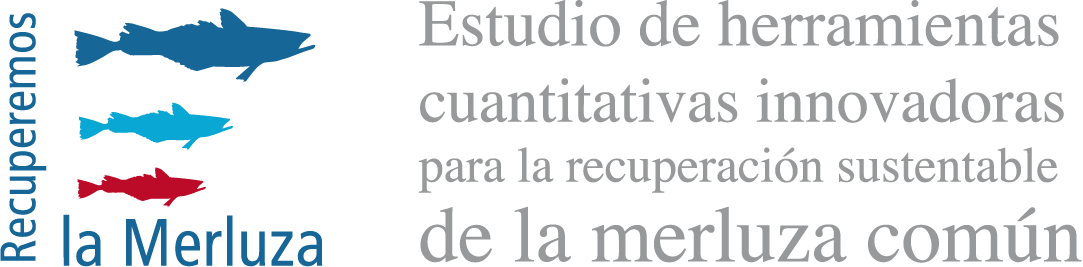 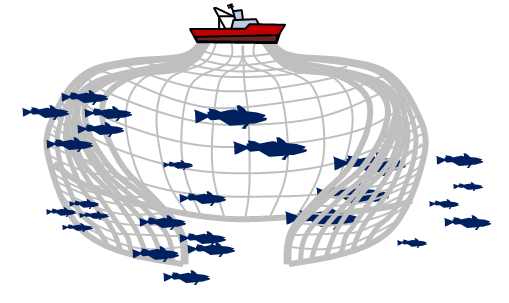 The user selects a population ‘recruitment level’ (a believe about the impact of the recruits)

The application uses the steepness factor on a Beverton-Holt stock recruitment relationship
SPAWNING STOCK BIOMASS VS NUMBER OF RECRUITS
Recruitment level
MEDIUM
HIGH
MEDIUM
LOW
[k*recruits]
HIGH
HIGH
MEDIUM
LOW
MEDIUM
LOW
SSB [ktonnes]
[ Dynamic Function]
Initial Abundance Vector
Recruitment
Selectivity
Natural mortality
User Requirements
Web Application
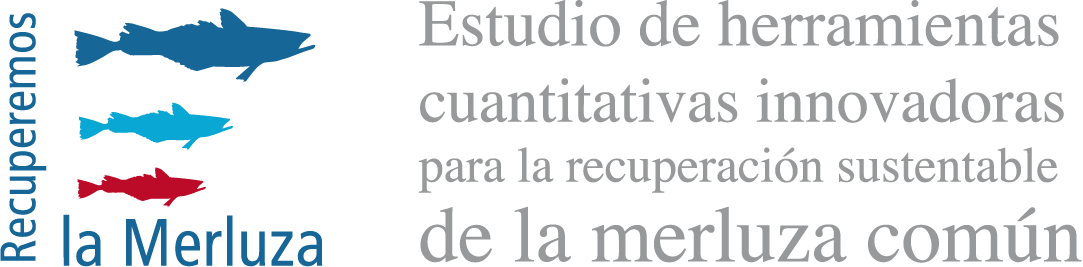 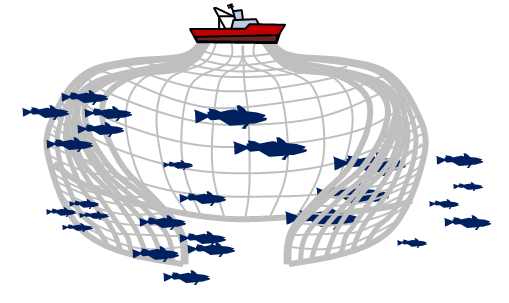 The user selects an exploitation pattern


From database or logisitic curve
Exploitation pattern from logistic curve
Exploitation pattern from database
EXPLOITATION PATTERN
EXPLOITATION PATTERN
1.0
0.95
a50%
1.0
8
SELECTIVITY
0.50
a95%
SELECTIVITY
11
0.0
2     3    4     5    6     7     8    9    10  11  12  13
0.0
2     3    4    5    6     7     8    9    10  11  12  13
AGE
AGE
Initial Abundance Vector
Recruitment
Selectivity
Natural mortality
User Requirements
Web Application
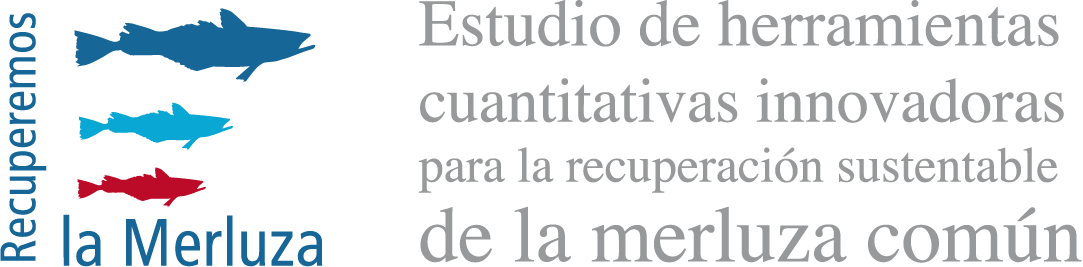 Natural Mortality
The user enters a natural mortality value depending on the apparition of predators (Giant Squid)
Without Giant Squid                 (M = 0.33)
With Giant Squid 	        (M = 0.63)
Other
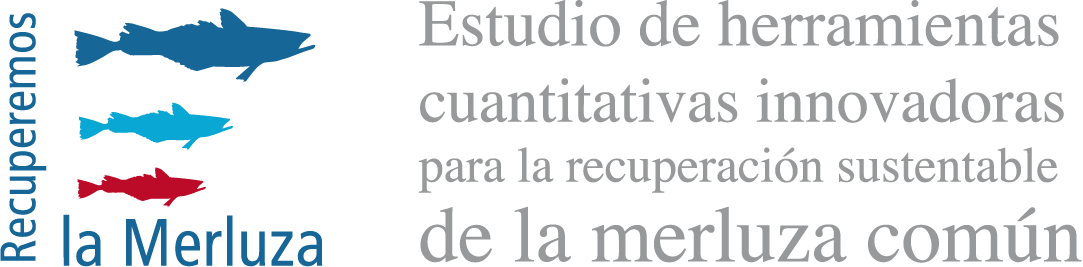 M
[ Dynamic Function]
Initial Abundance Vector
Recruitment
Selectivity
Natural mortality
User Requirements
Web Application
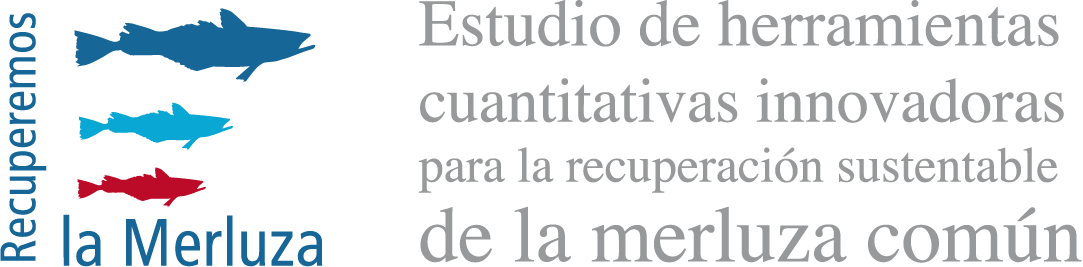 Before the user enters data, the application shows thresholds for the user requirements, based on the scenario formulated from previous stages
User Requirements
[tonnes]
Social required level for yield
[tonnes]
Required SSB prevention level
Recovery Plan Analysis
ATTENTION

Under actual assumptions it is not possible to take a sustainable yield greater than 32180 [tonnes] or a prevention level for SSB greater than 306650 [tonnes].

To consider,
	 REQ         ≤          32180 [tonnes]  
	 SSBmin     ≤        306650 [tonnes]
User Requirements
Web Application
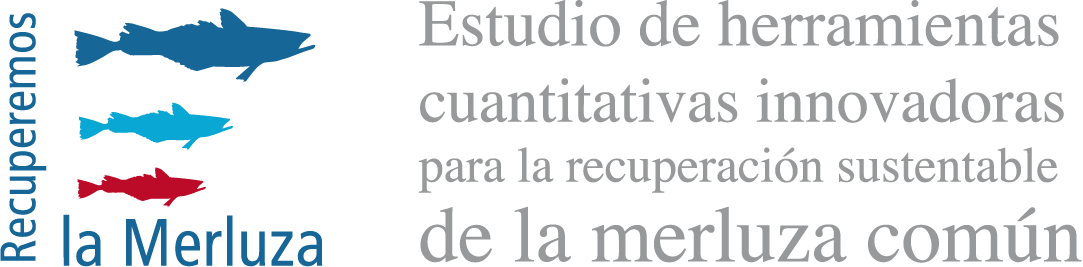 If the requirements are compatible, the application can start with the recovery plan analysis.
User Requirements
[tonnes]
Social required level for yield
30000
[tonnes]
Required SSB prevention level
116000
Recovery Plan Analysis
ATTENTION

Under actual assumptions it is not possible to take a sustainable yield greater than 32180 [tonnes] or a prevention level for SSB greater than 306650 [tonnes].

To consider,
	 REQ         ≤          32180 [tonnes]  
	 SSBmin     ≤        306650 [tonnes]
RECOVERY PLAN ANALYSIS

Under actual assumptions, every recovery plan evaluated needs not less than 2 years of implementation.
User Requirements
Web Application
Recovery 
Plan
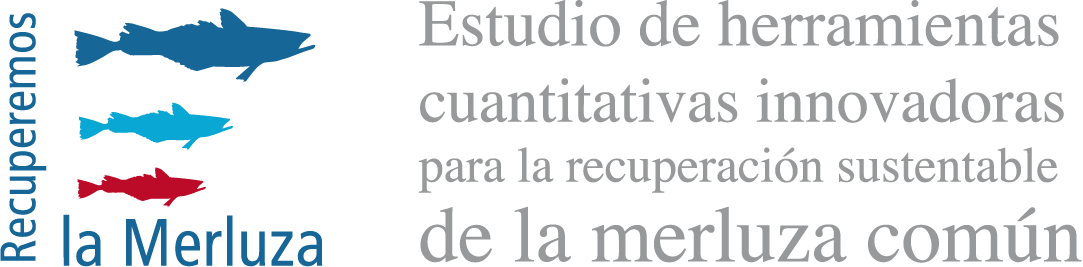 Recovery Plan Proposal Effects
Recovery Plan Proposal
YIELDS/LANDINGS PER YEAR
Y
The analysis suggest to consider a TAC of 

    23.6 [ktonnes]  during  4 [years] 

	to recover the fishery.

This alternative minimize the cost with a 6.4 [ktonnes] tradeoff per year.

This leads to a total cost of 25.6 [ktonnes] during the  entire period (4 years).
30.0 [ktonnes]
23.6 [ktonnes]
2011   2012   2013   2014    2015  2016    2017   2018
Recovery  Plan
Sustainable  Fishery
RESPECTIVE SPAWNING STOCK BIOMASS LEVELS PER YEAR
SSB
Social required level for yield by user (REQ)
116.0 [ktonnes]
Required SSB prevention level  by user (SSBmin)
TAC associated with the minimal cost recovery plan
Landings for ‘healthy fishery’ equal to REQ
Projection with a constant landing level equal to REQ
2011  2012   2013   2014    2015   2016   2017    2018
Web Application
Recovery 
Plan
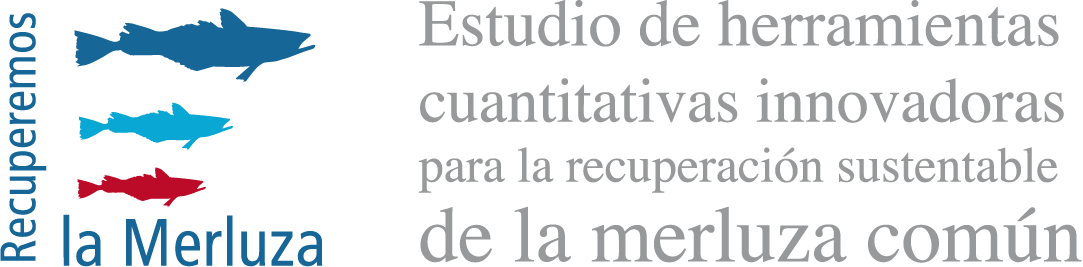 POSSIBLE RECOVERY PLANS
Alternative 
Recovery Plans
30.0 [ktonnes]
23.6 [ktonnes]
Dissatisfaction level 
(Total costs associated)
Social required level for yield by user (REQ)
TAC associated with
the respective recovery plan
TAC associated with
the minimal cost recovery plan
2        3       4        5       6       7        8       9       10
Implementation years to recovery
Transfering …
Our web application can be used freely 

However, this version has some limitations that can be improved together with the stakeholders if needed

We expect this tool can be useful for artisan fishermen
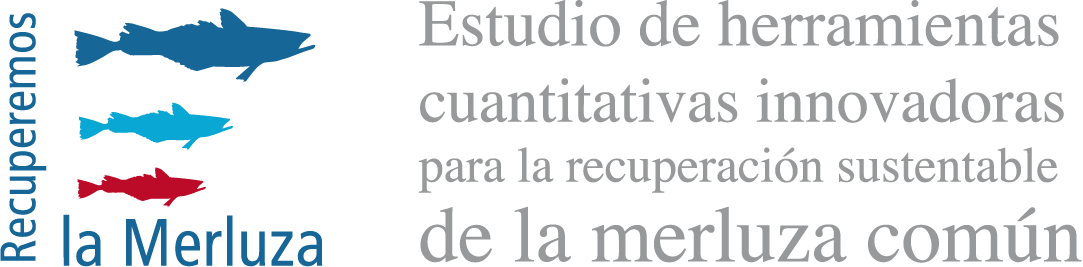 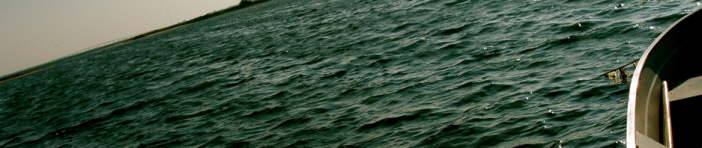 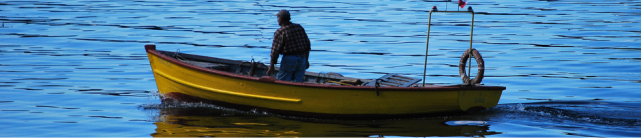 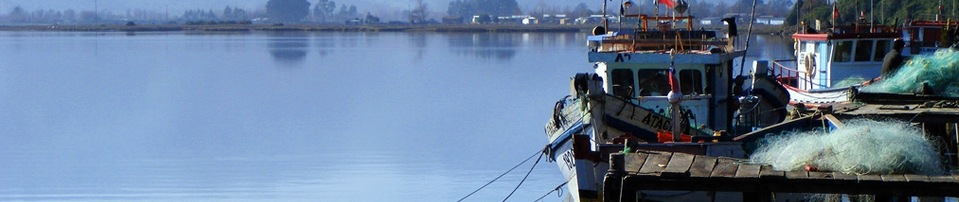 Thanks!
Quantitative tools for the sustainable recovery
of the hake (Merluccius Gayi Gayi) in the Region
of Valparaiso, Chile
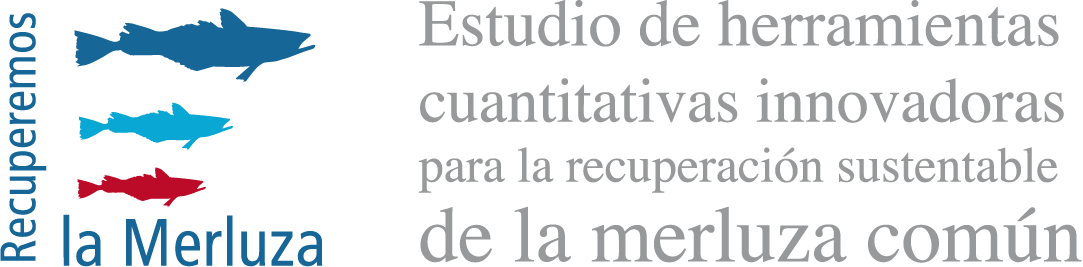 MABIES – IHP - 2013
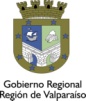 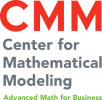 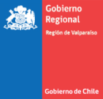 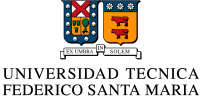 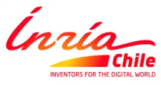 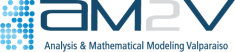 www.recuperemoslamerluza.cl
More details about the project in
Theory
Dynamic function and
Optimization Problem
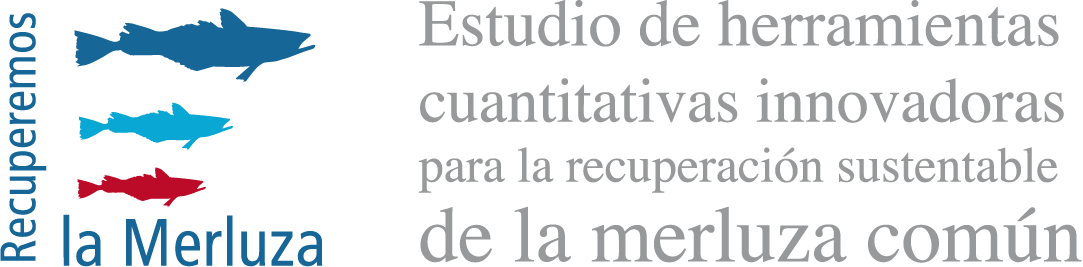 BASIC IDEAS
DYNAMIC FUNCTION
DIFFERENCE EQUATION
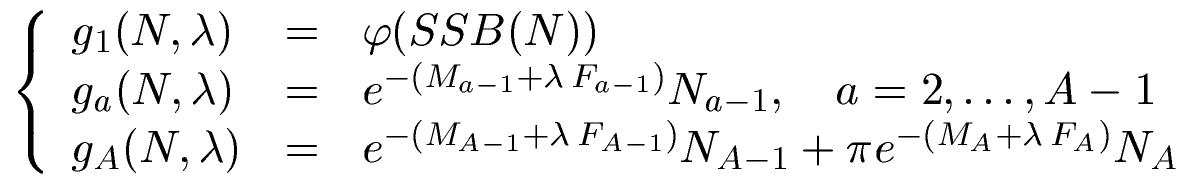 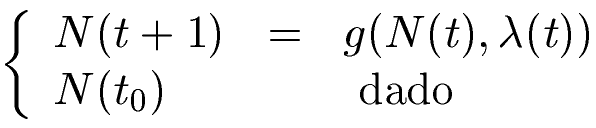 :  Discount factor
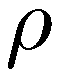 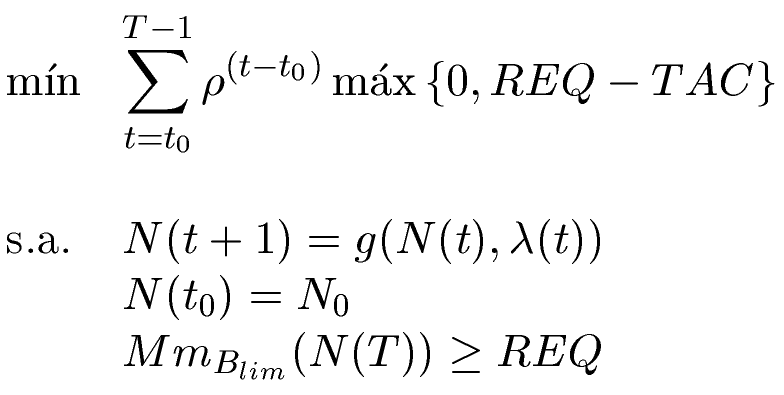 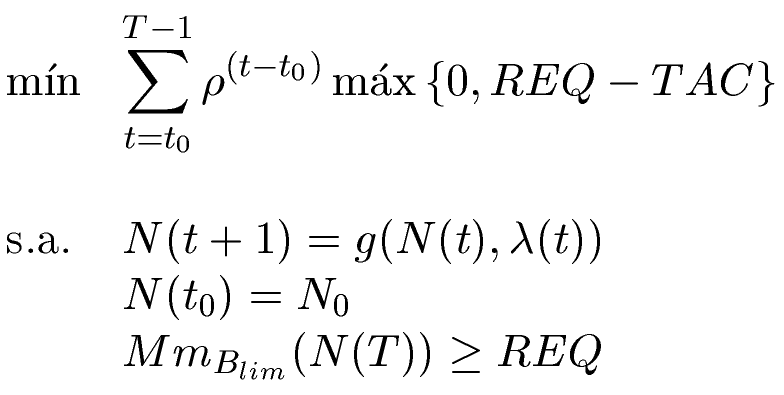 OPTIMIZATION
PROBLEM
[ Recovery Problem]
[ Recruitment]
[ Natural Mortality]